PRODUCT SUSTAINABILITY
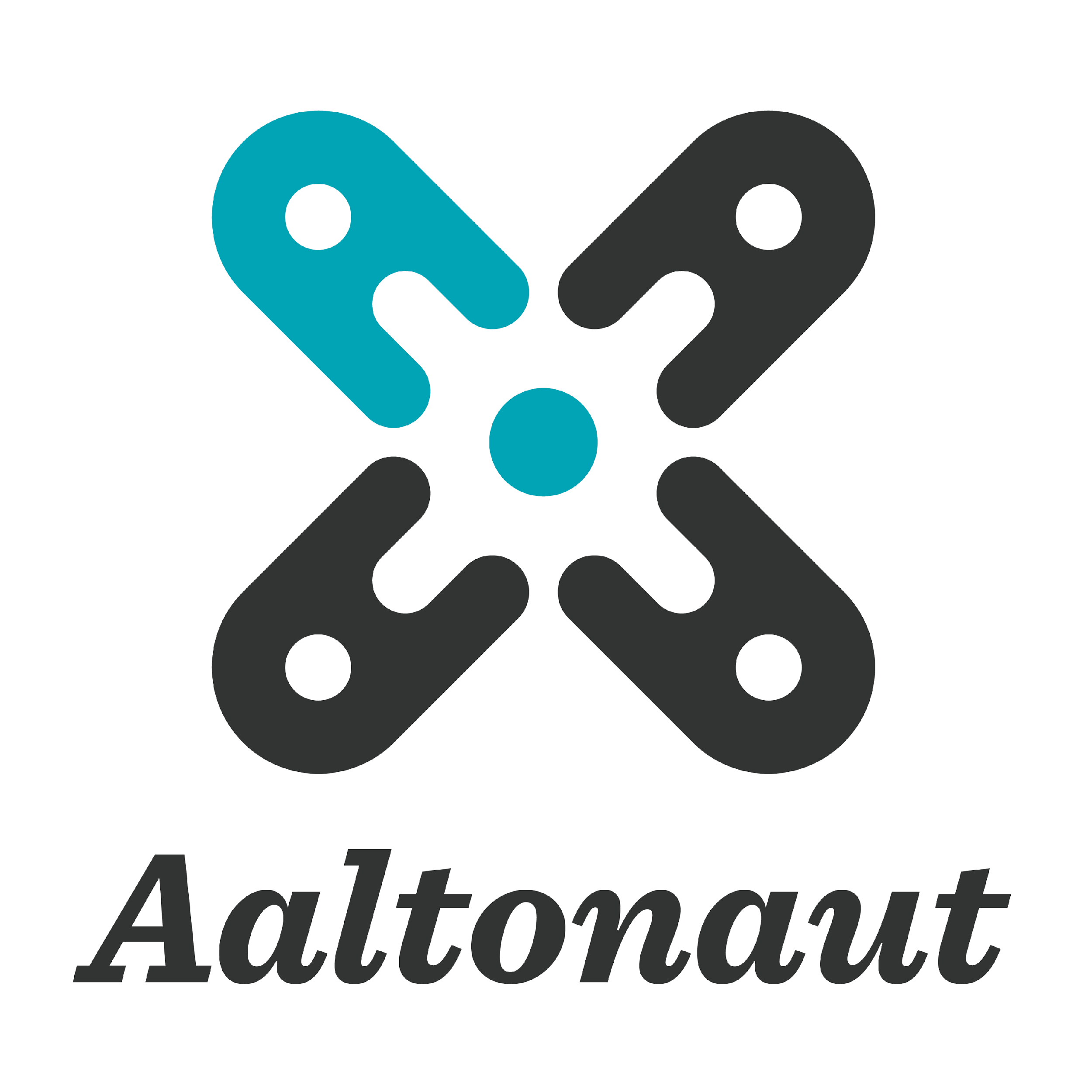 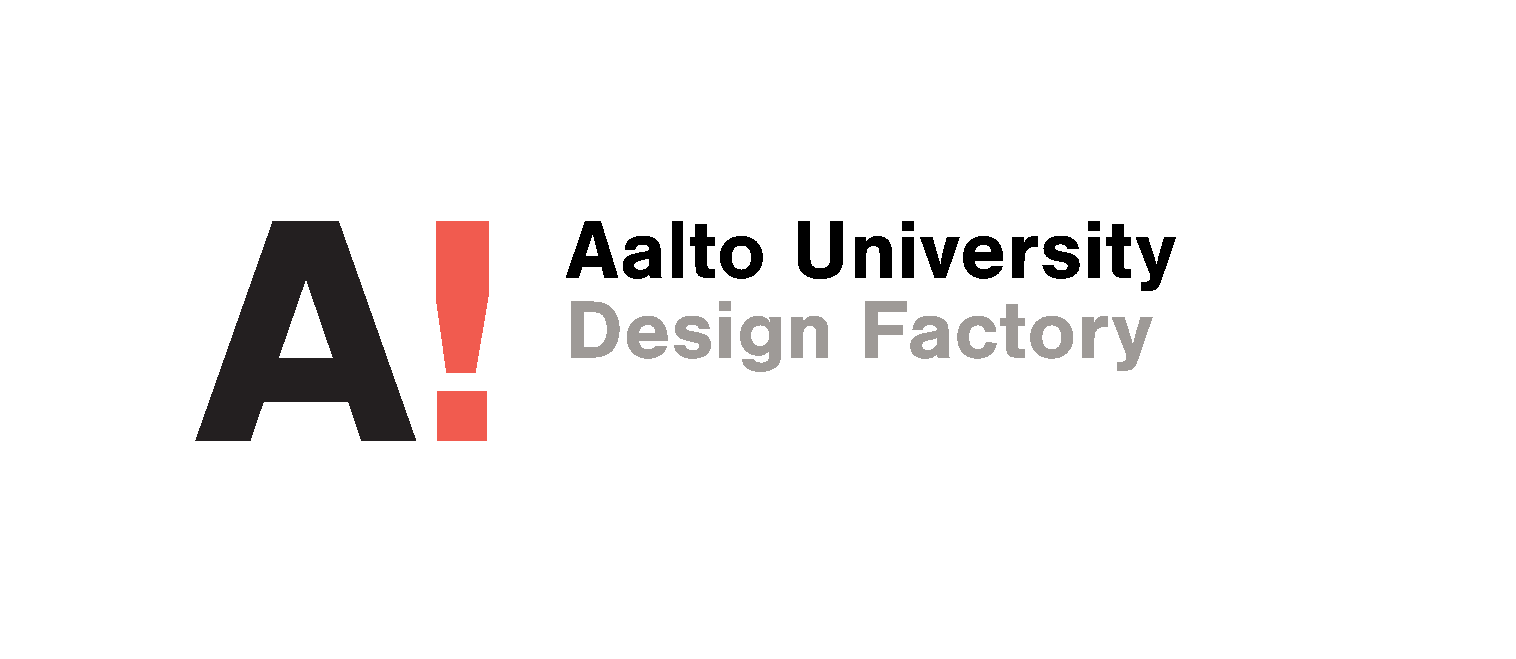 TEACHING TEAM
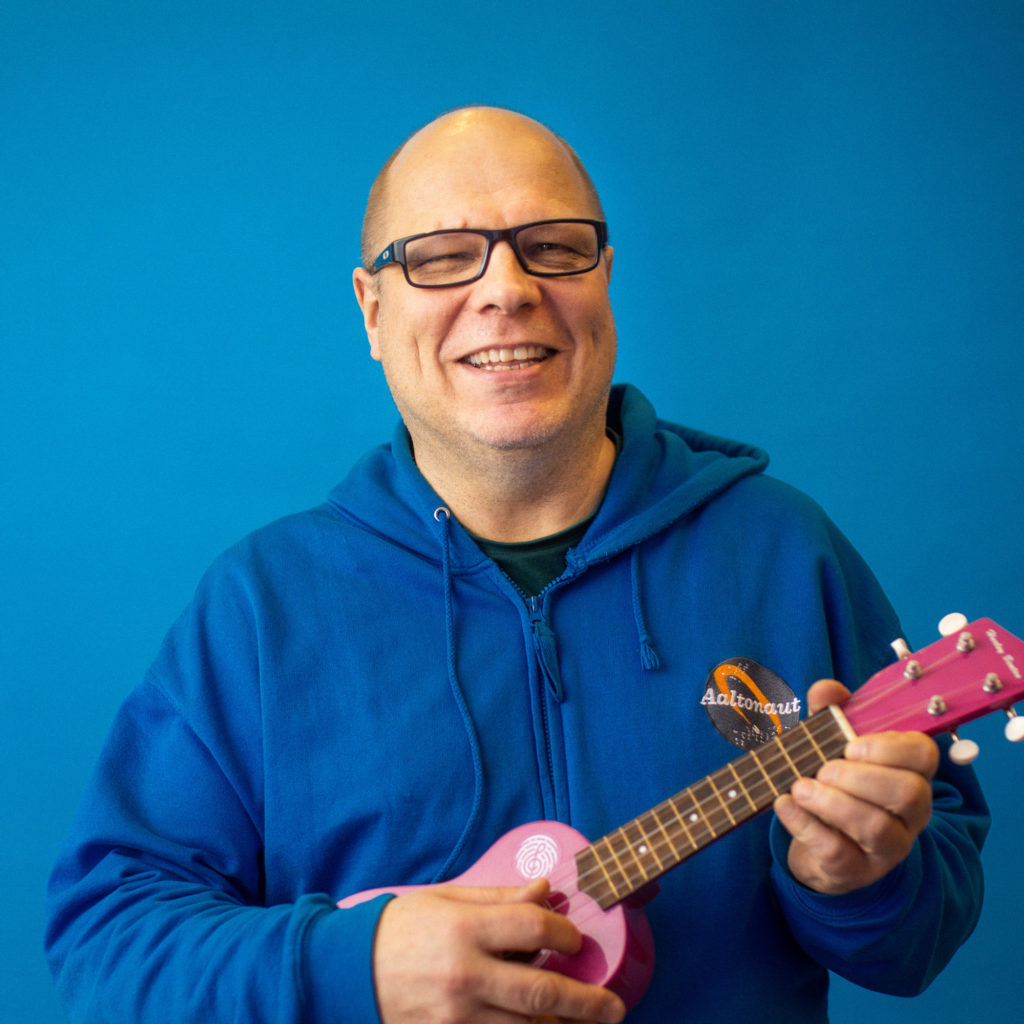 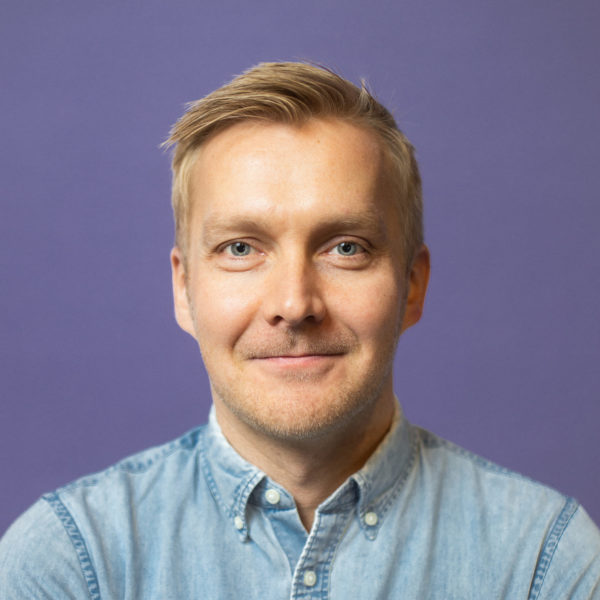 Teppo Vienamo
Materials and production methods, CES Edupack
Markku Koskela
Innovation tools & user
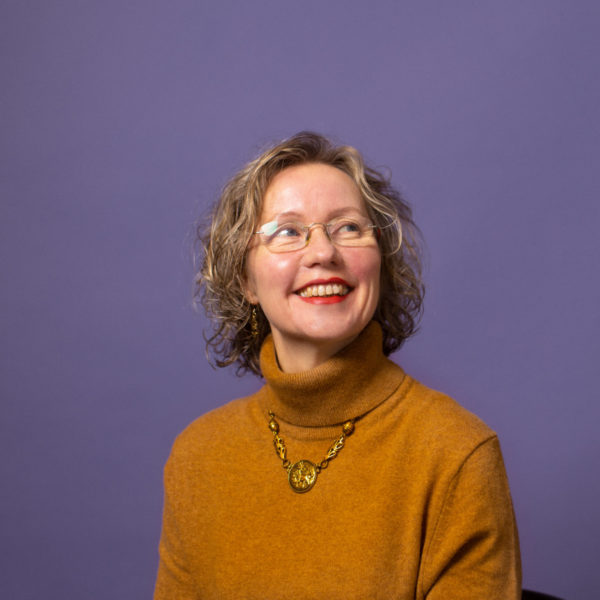 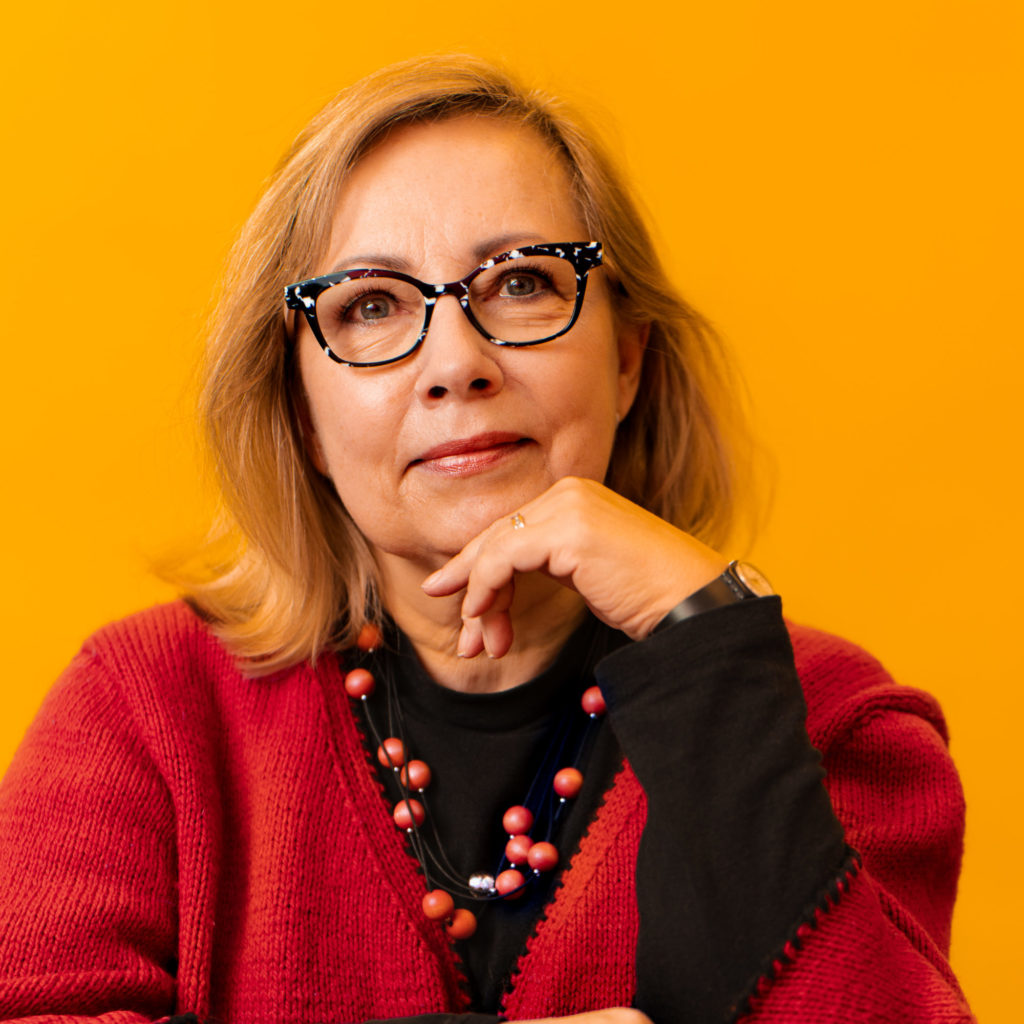 Tatu Marttila 
Eco design, material efficiency
Elina Kähkönen
regulations, guidance tools, product life cycle, course management
Jaana Suviniitty
Support for course design,
Teamwork support, Course feedback
Tommi Kauppinen
Product life cycle & assessment tools
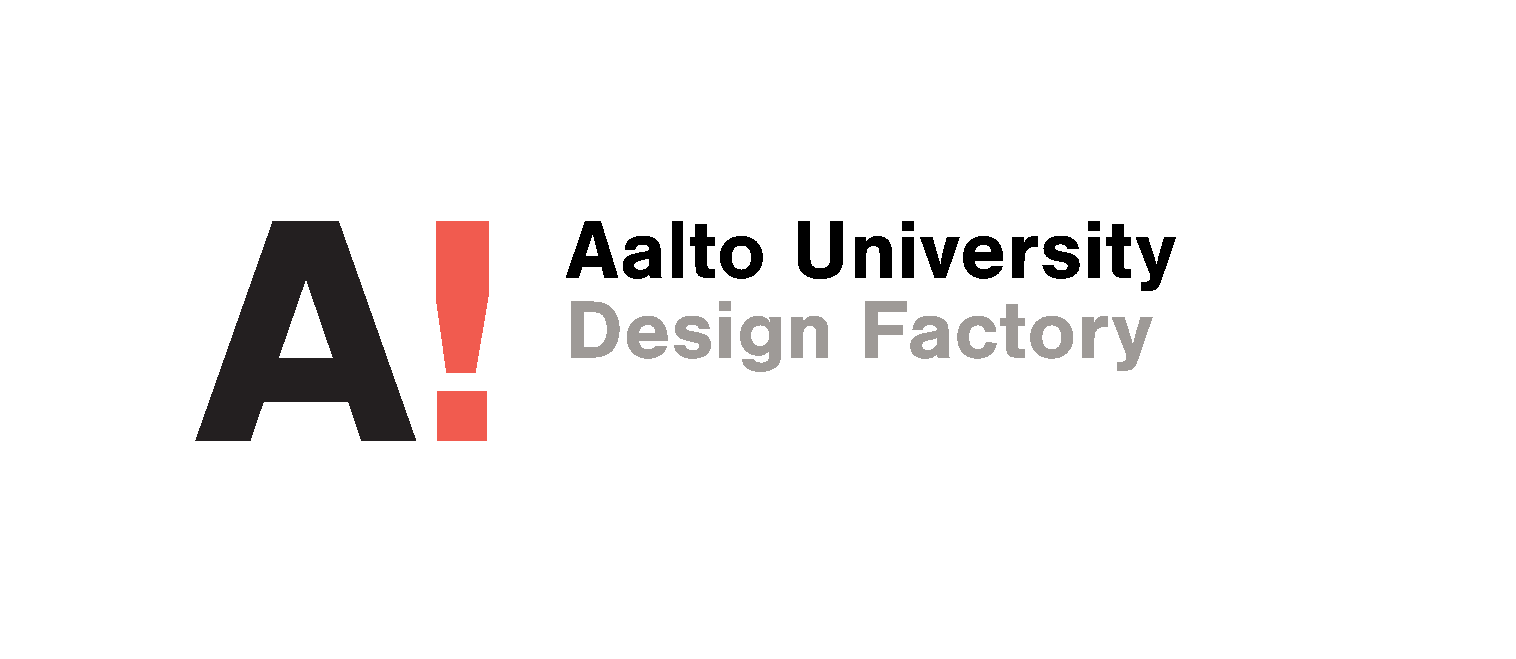 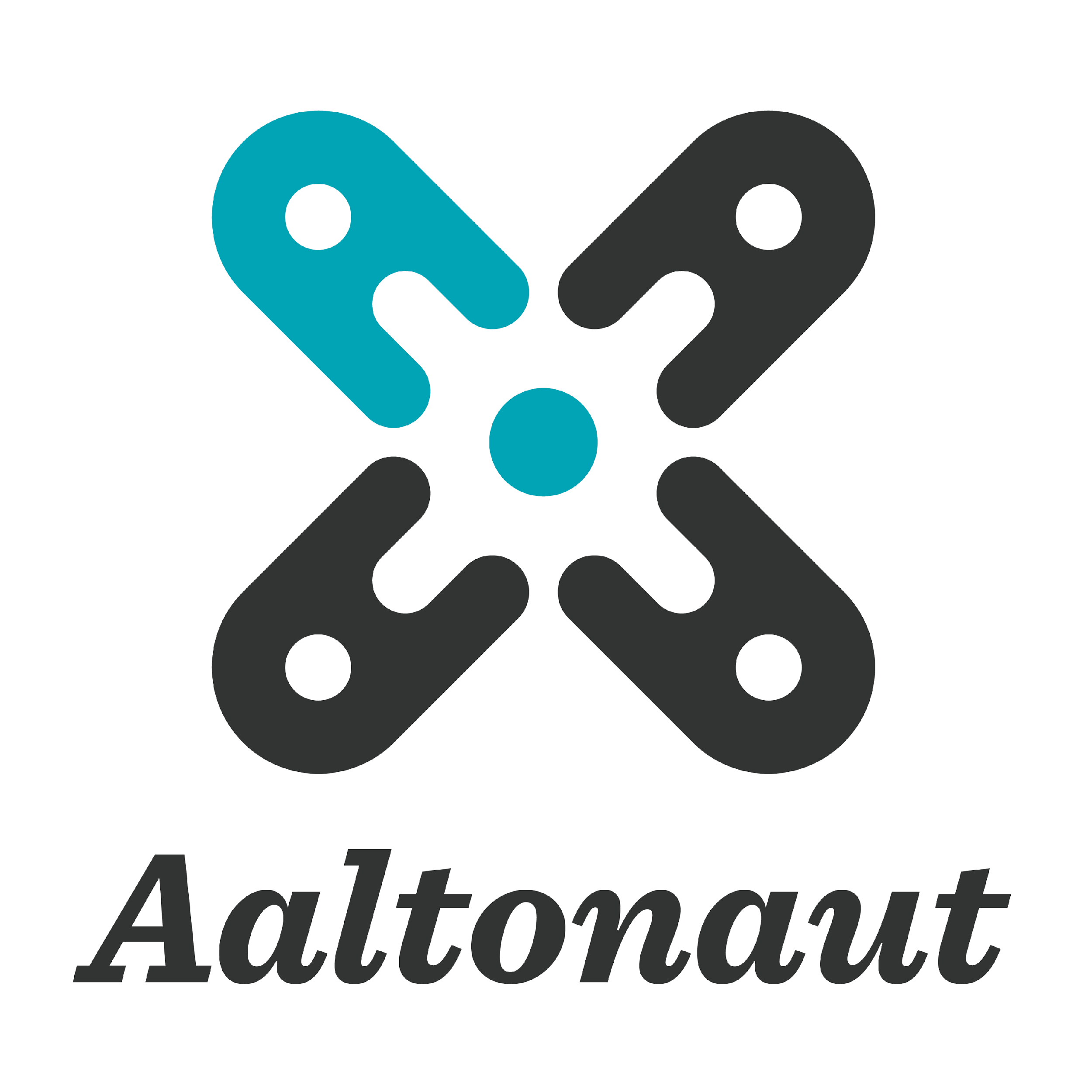 BREAKOUT ROOMS You’ll be sent to breakout-roomsPresent yourselves and tell where you are and tell about one recent sustainability related action / activity in your local area. (3 min each member)
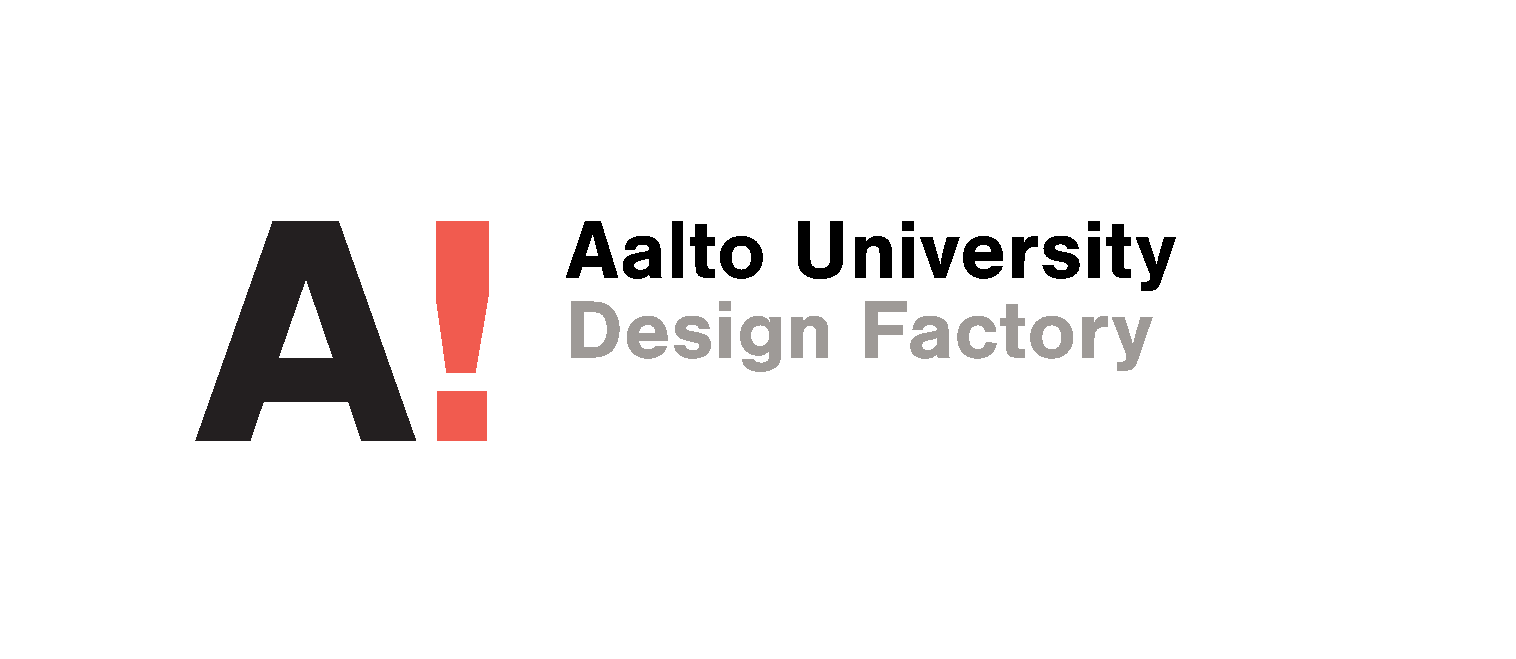 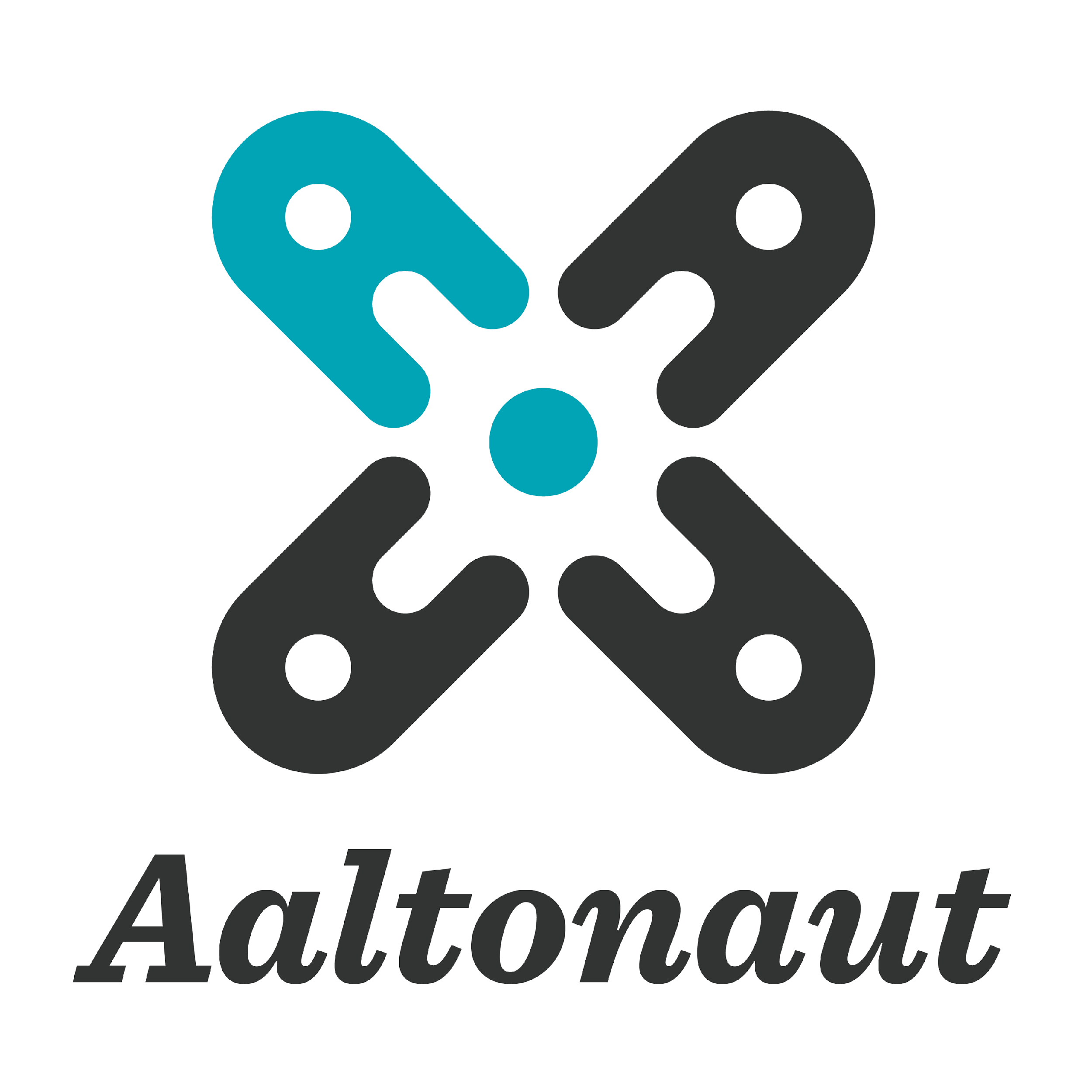 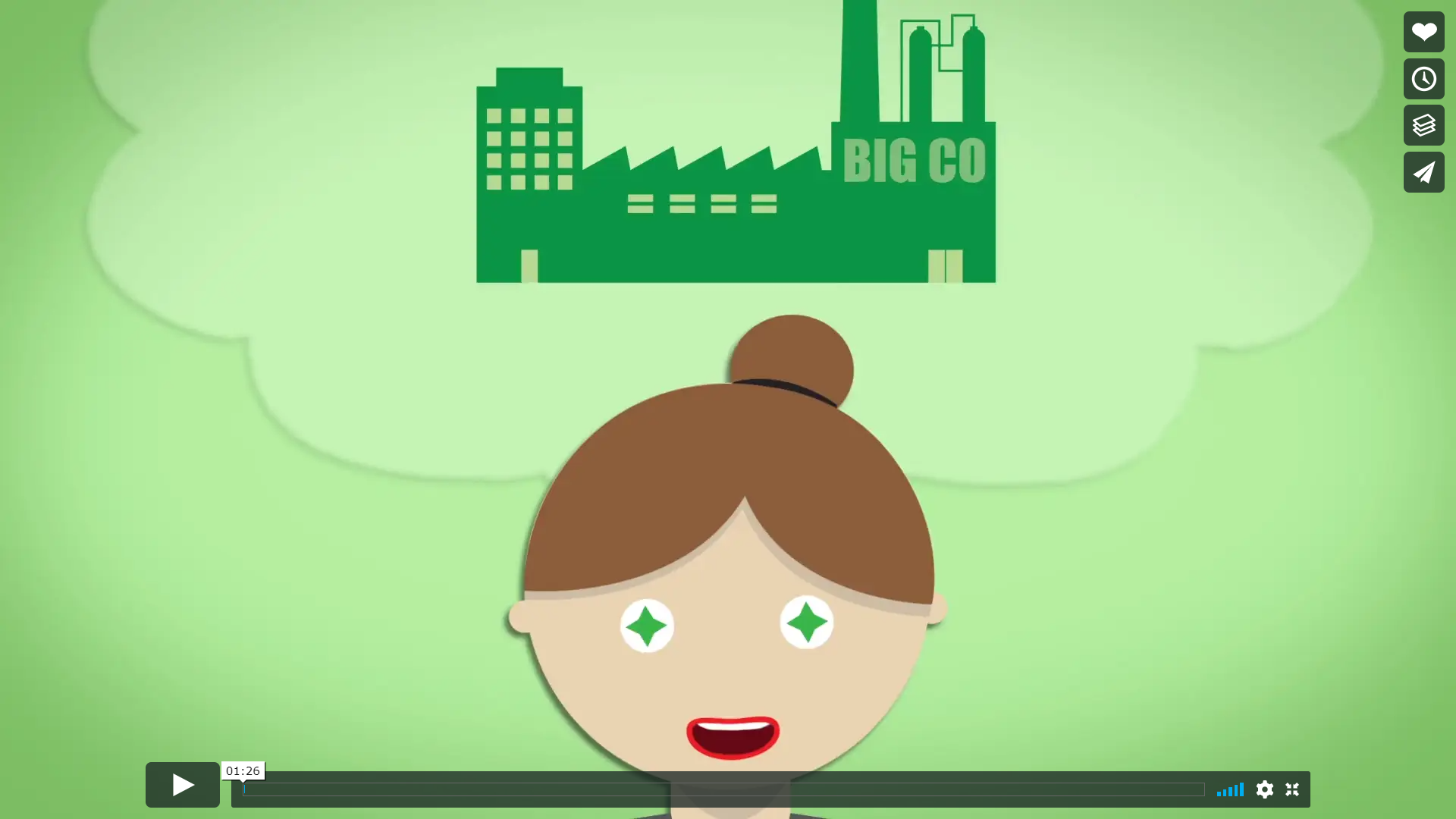 BRIEFING
https://vimeo.com/229673914?utm_source=email&utm_medium=vimeo-cliptranscode-201504&utm_campaign=28749
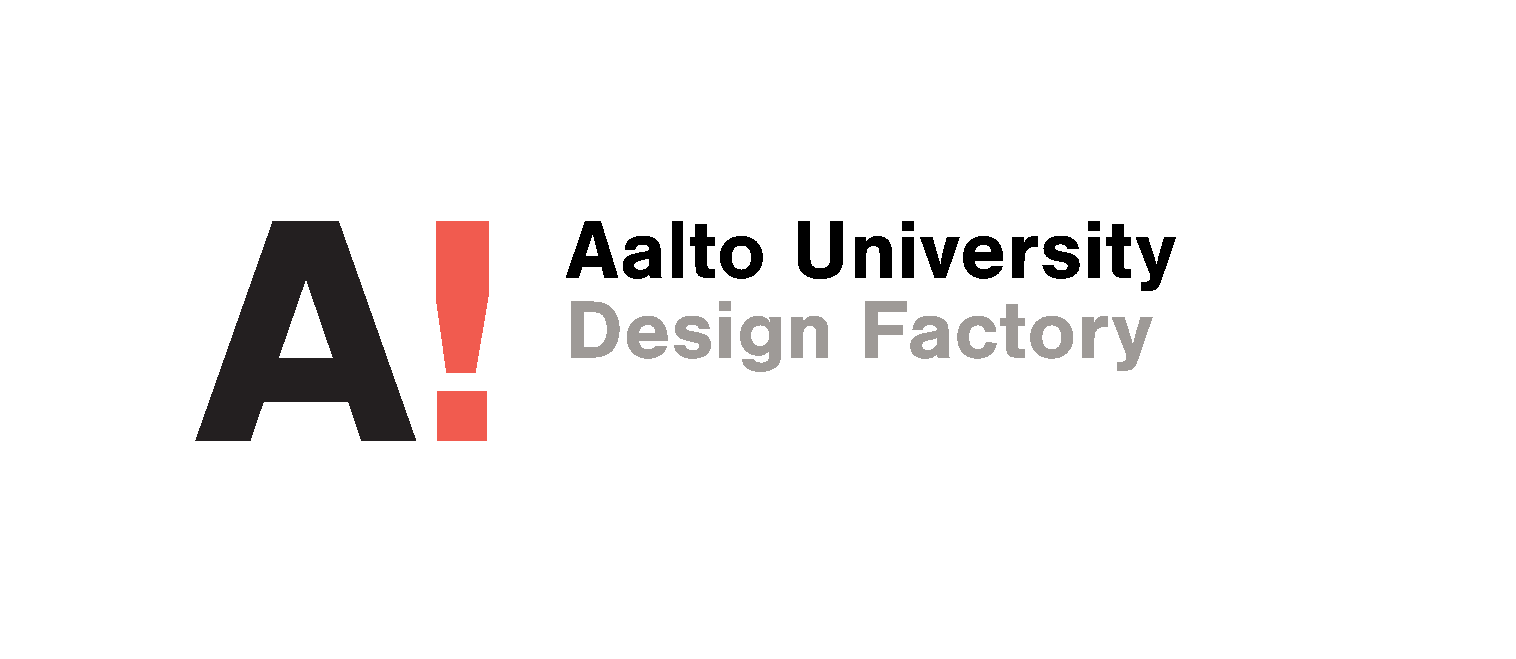 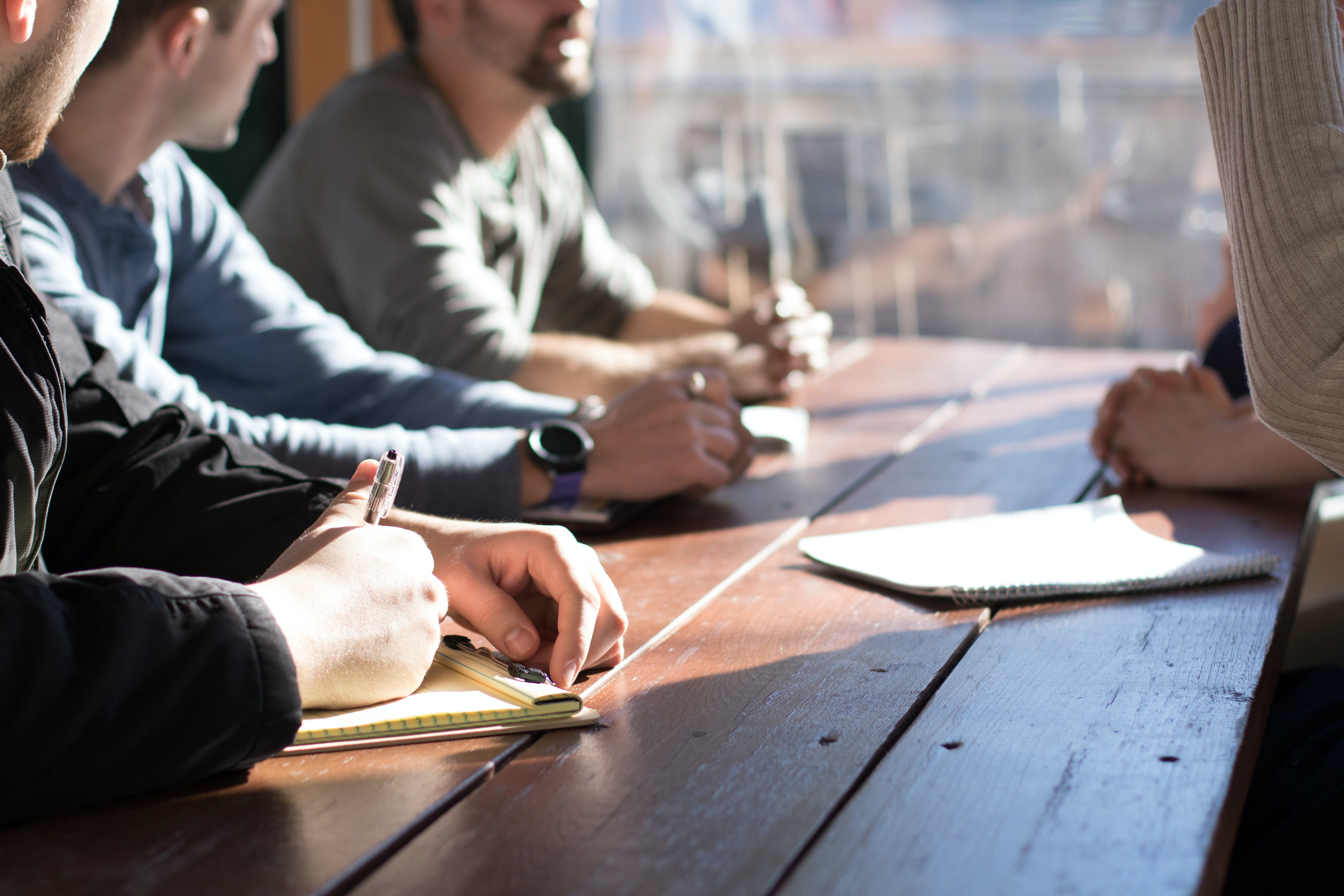 Meet BigCo’s 
R&D director
Environment, Safety, Health director & Marketing & communications director at coffee room
Photos by Dylan Gillis and Daniel Gonzalez on Unsplash
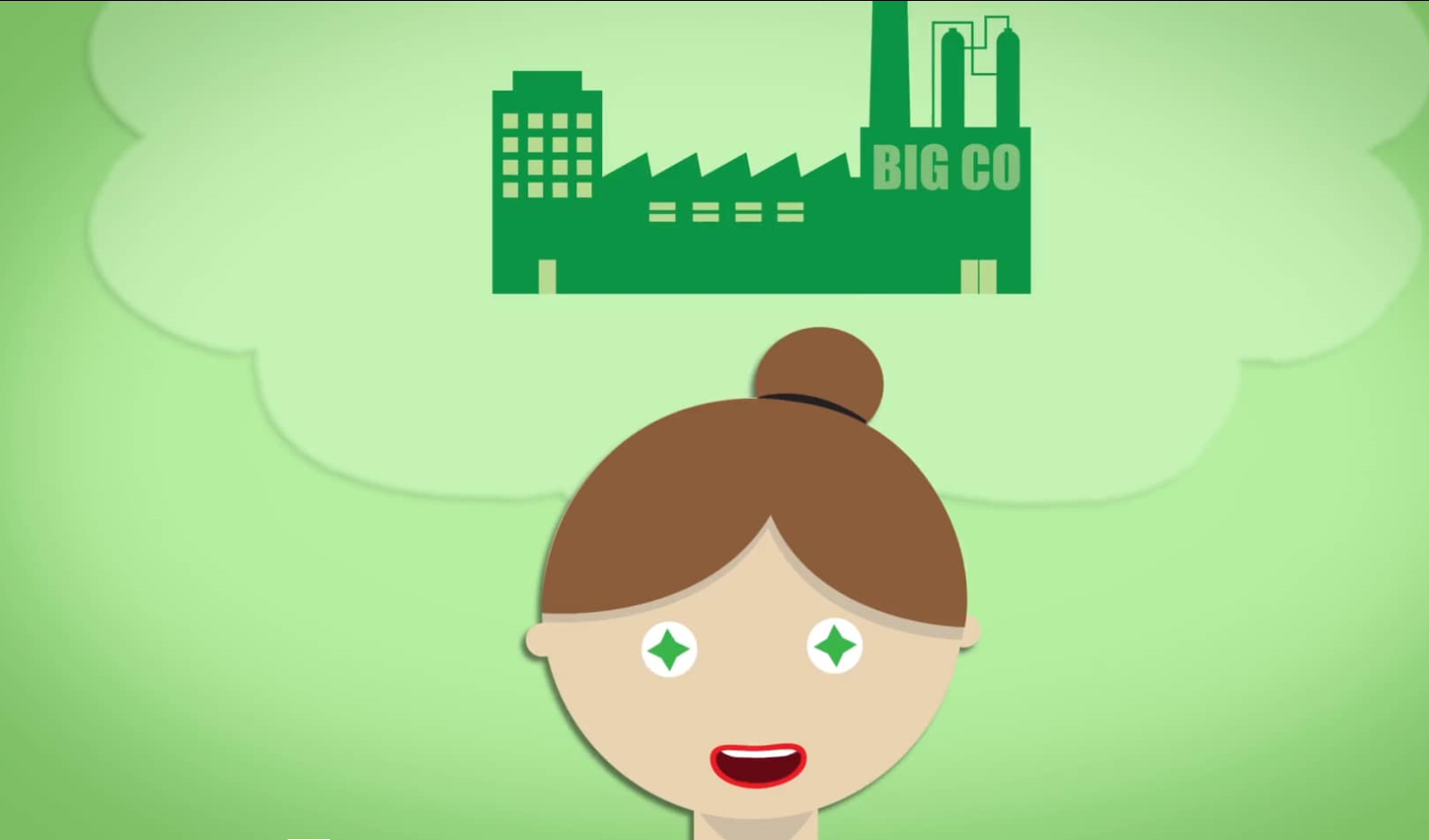 The mission
Your team will help BigCo to develop a green product version
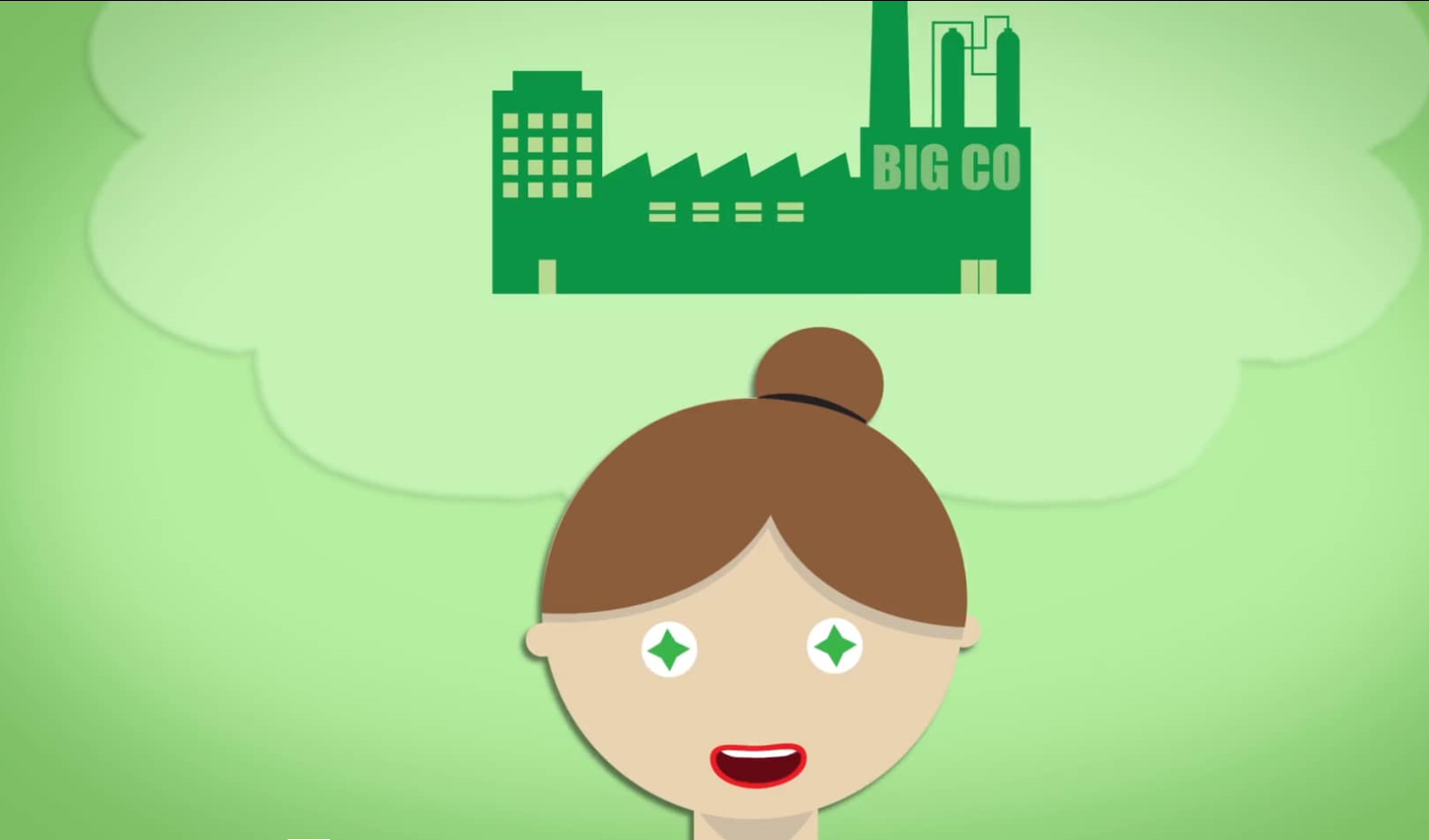 The mission
Your team will help BigCo to develop a green product version
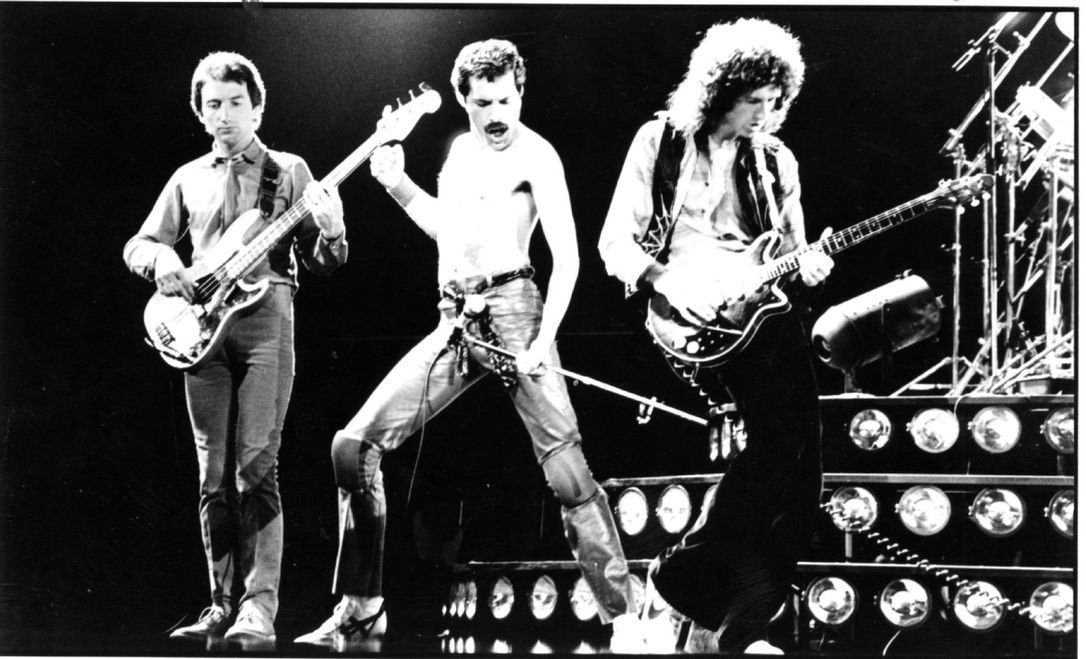 How do we build a successful team?
[Speaker Notes: you may consider what makes this group of pretty different individuals (John Decon, Freddy Mercury, Brian May) as a succesfull team?]
INDIVIDUAL WORK
Think,
which are the differences between a group of people and a team.
how to change a group of people into a team.

How would you advice a group of people: which steps / agreements / actions, … a group of people should take to transfer into a team (7 min)
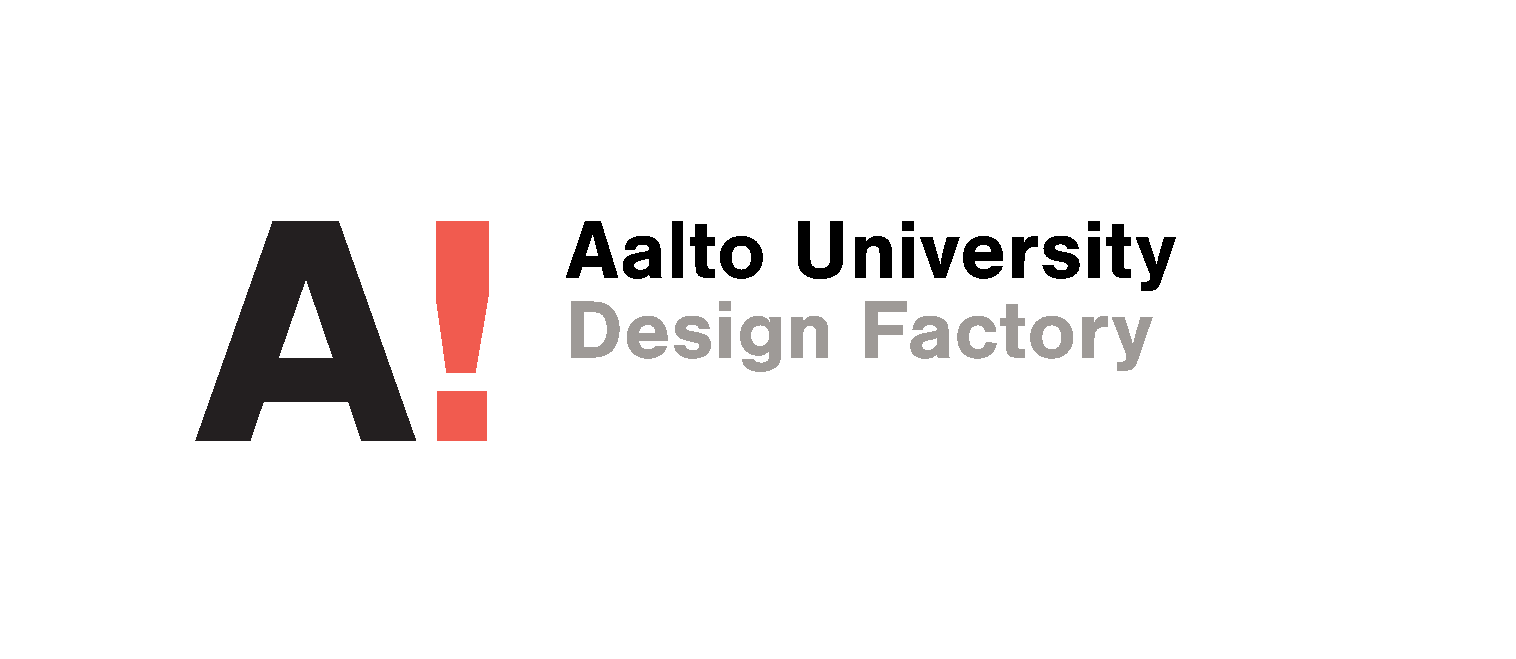 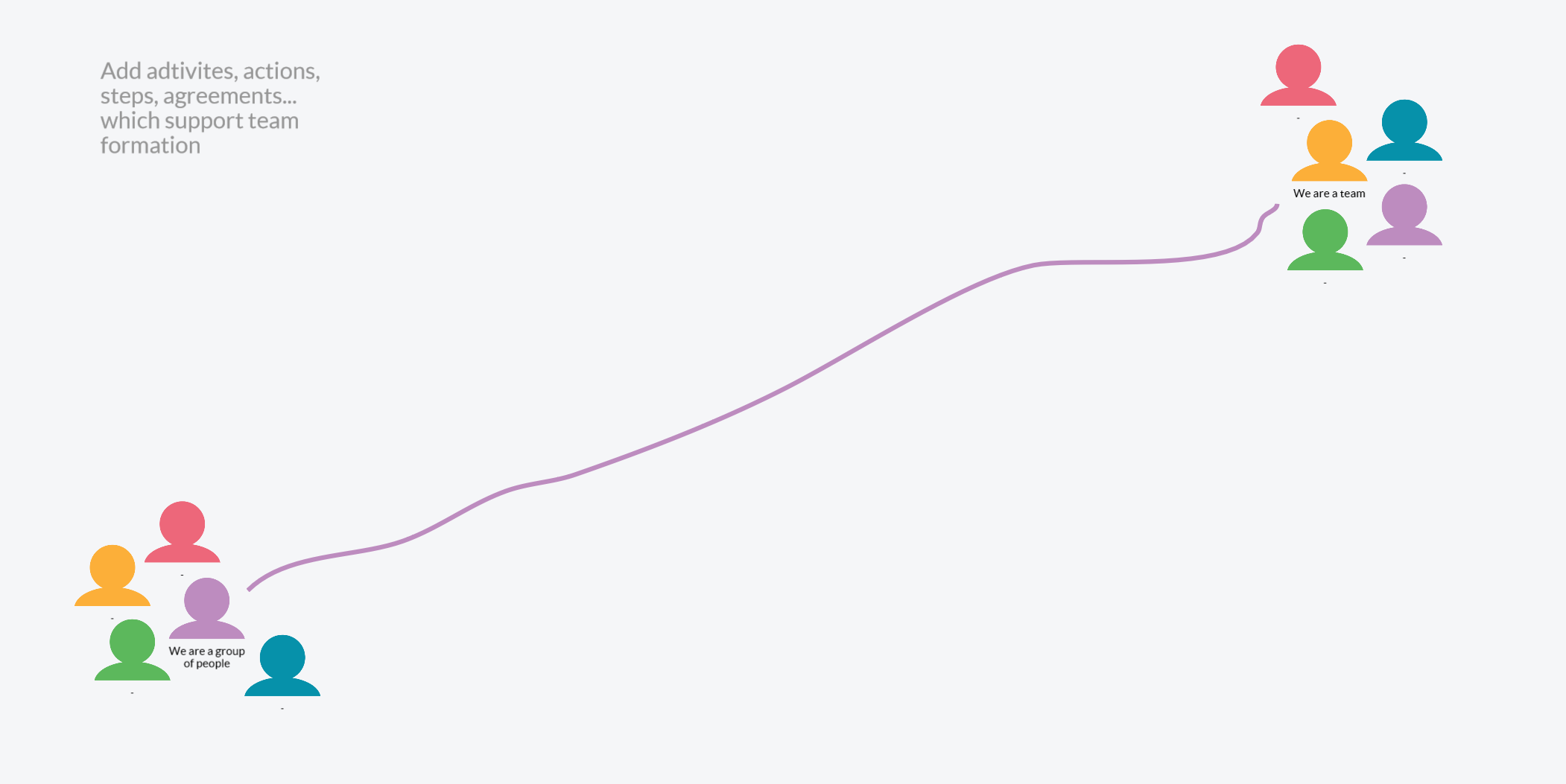 IN BREAKOUT ROOMSYou will have a teamwork path for each team.
Pick sticky notes and write here
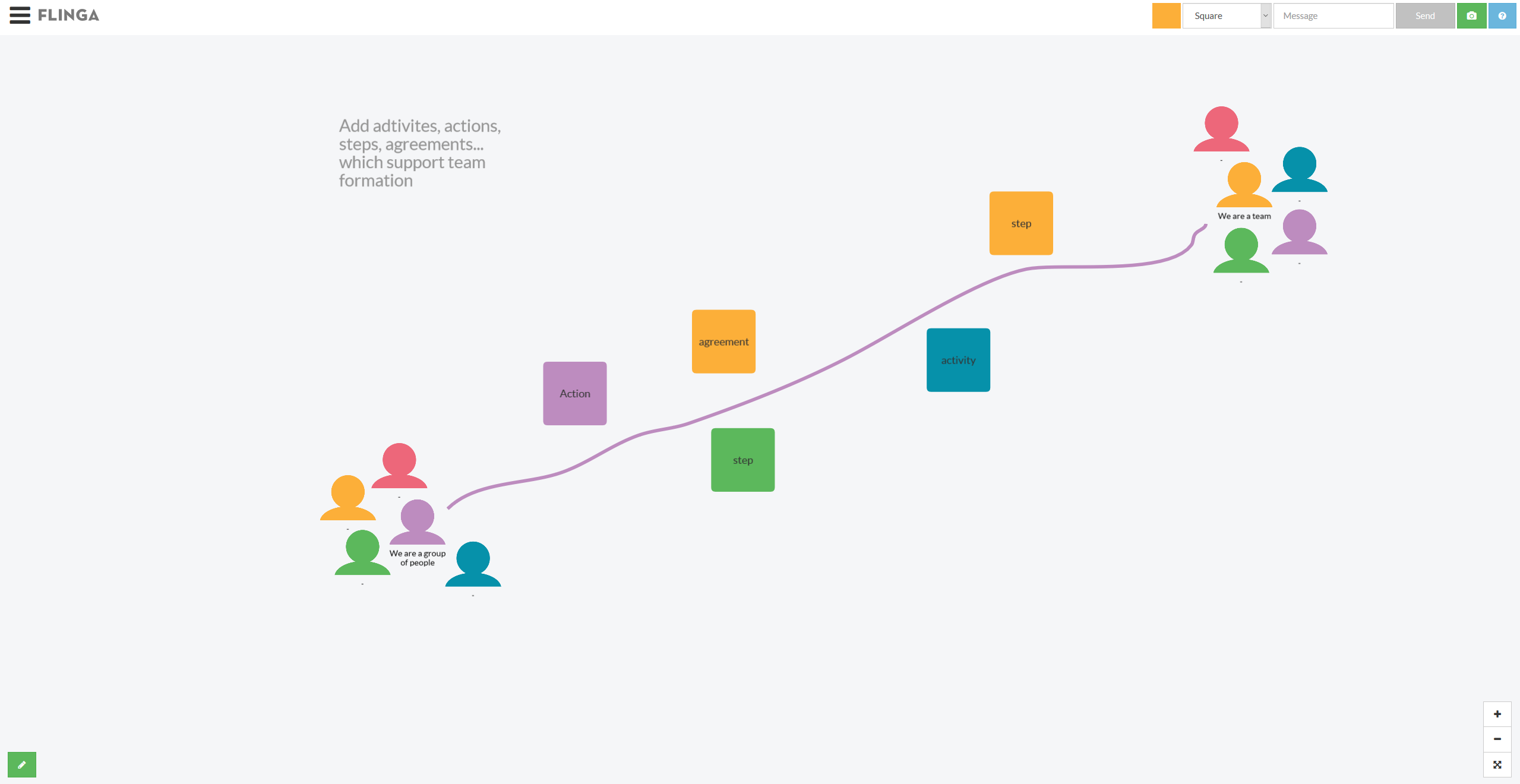 IN BREAKOUT ROOMSShare your thoughts and form a path with sticky notes 20 min
IN BREAKOUT ROOMS
One member of each team downloads a real life challenge in the link (google forms) in the chat box
Read the challenges and discuss if and which element in your path tackles the challenge. Write down the solution in the google forms.

You can complement your path by new post-its.

Verify that you save the path and the solutions for the challenges. 

30 min
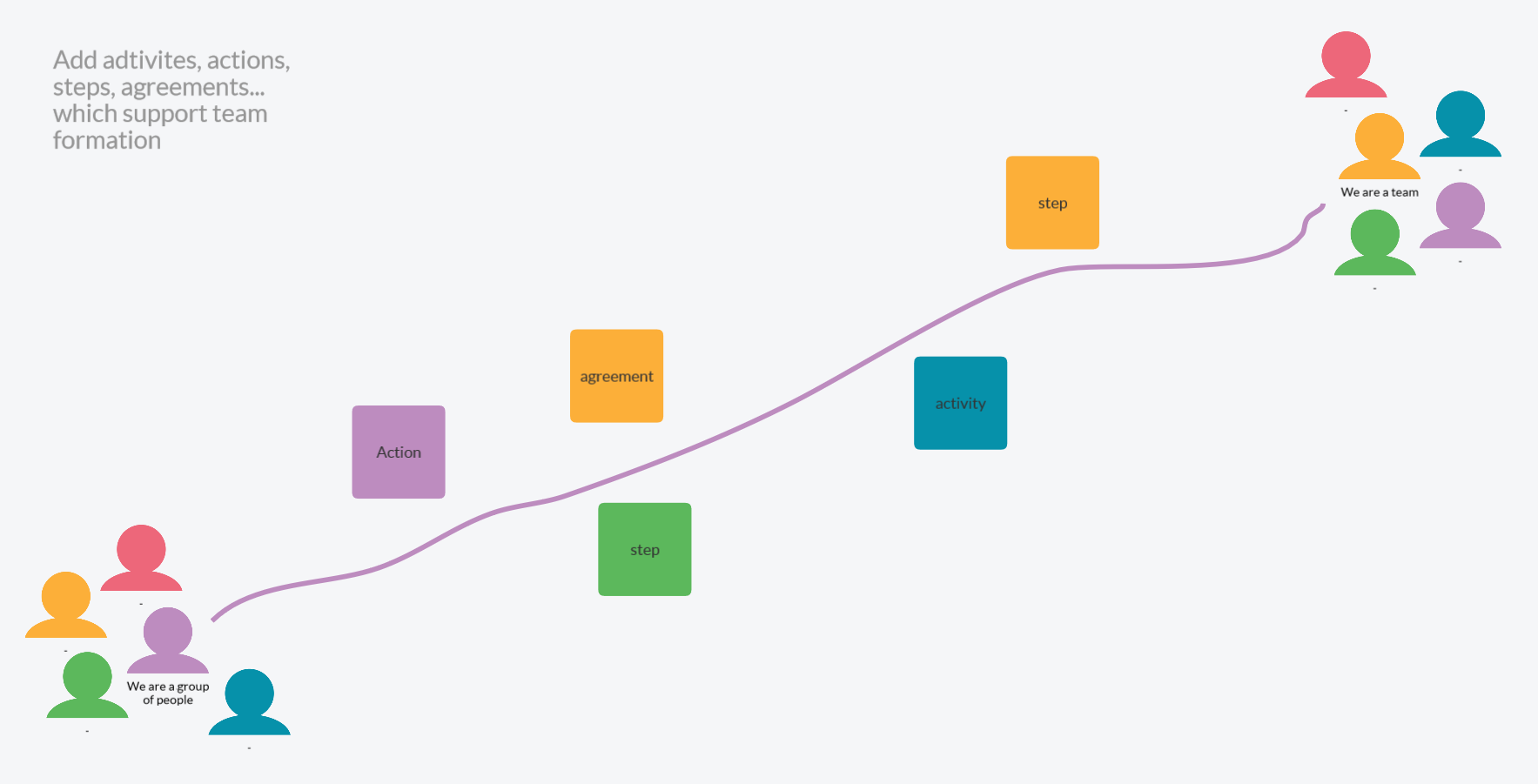 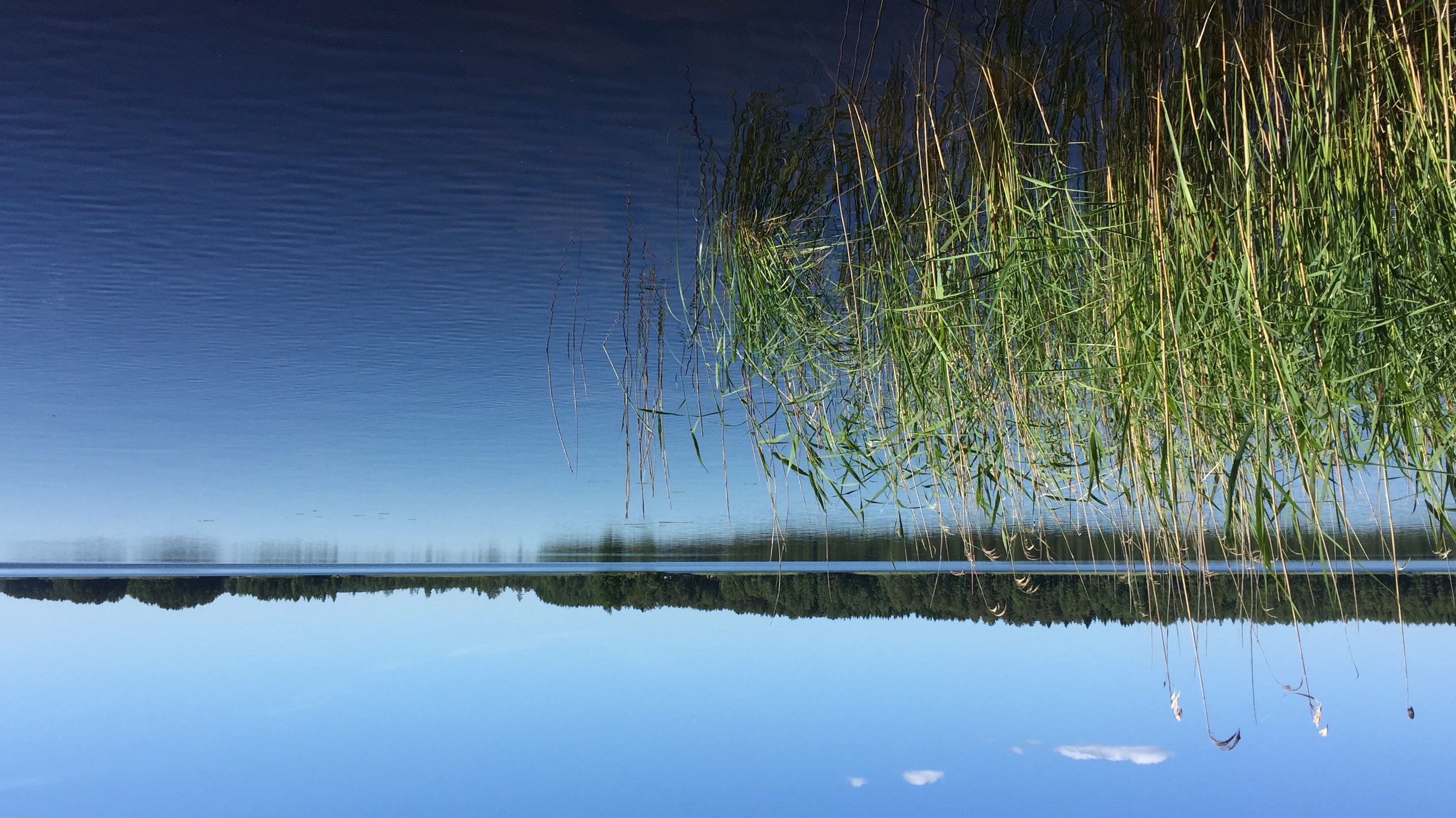 BREAK (3 min)
TASKS FOUR YOU TEAM (1)
Reserve a time for 15 min discussion with Elina / Jaana Sep 14th-18th on what you agreed on teamwork.
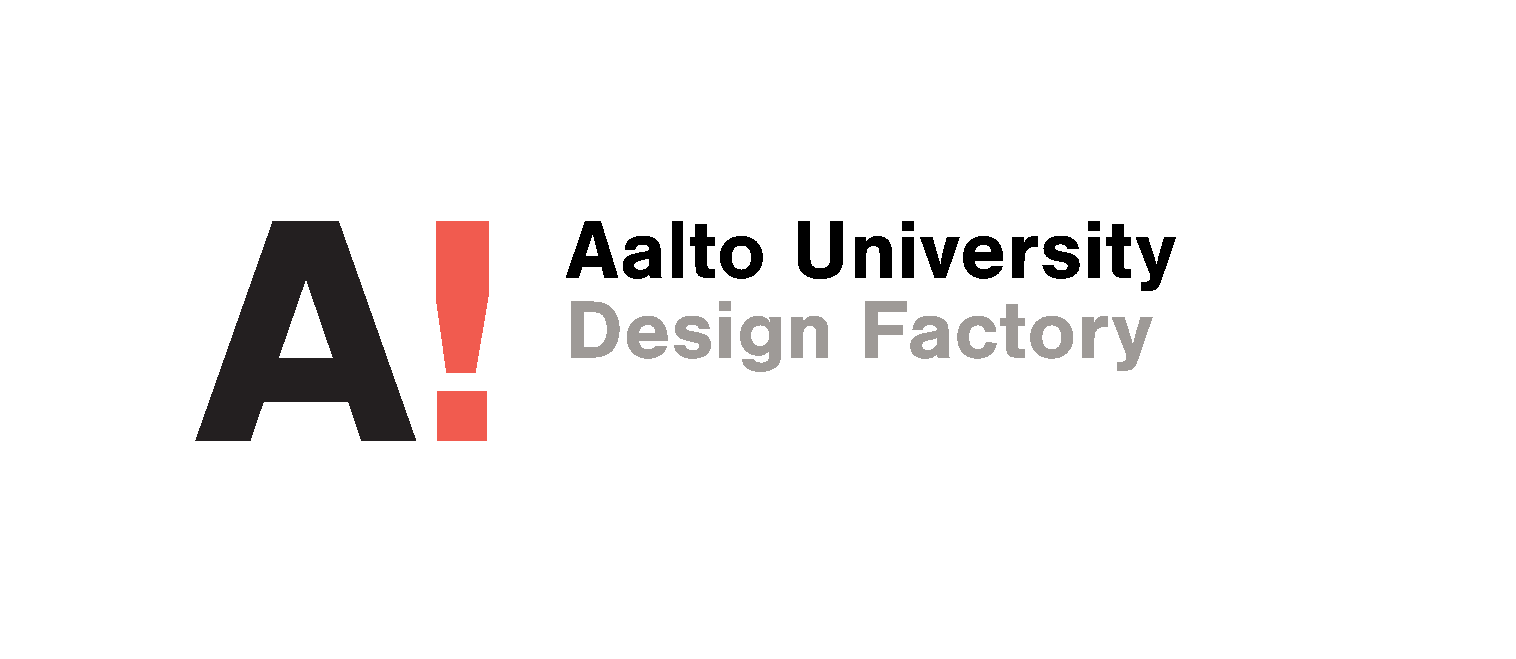 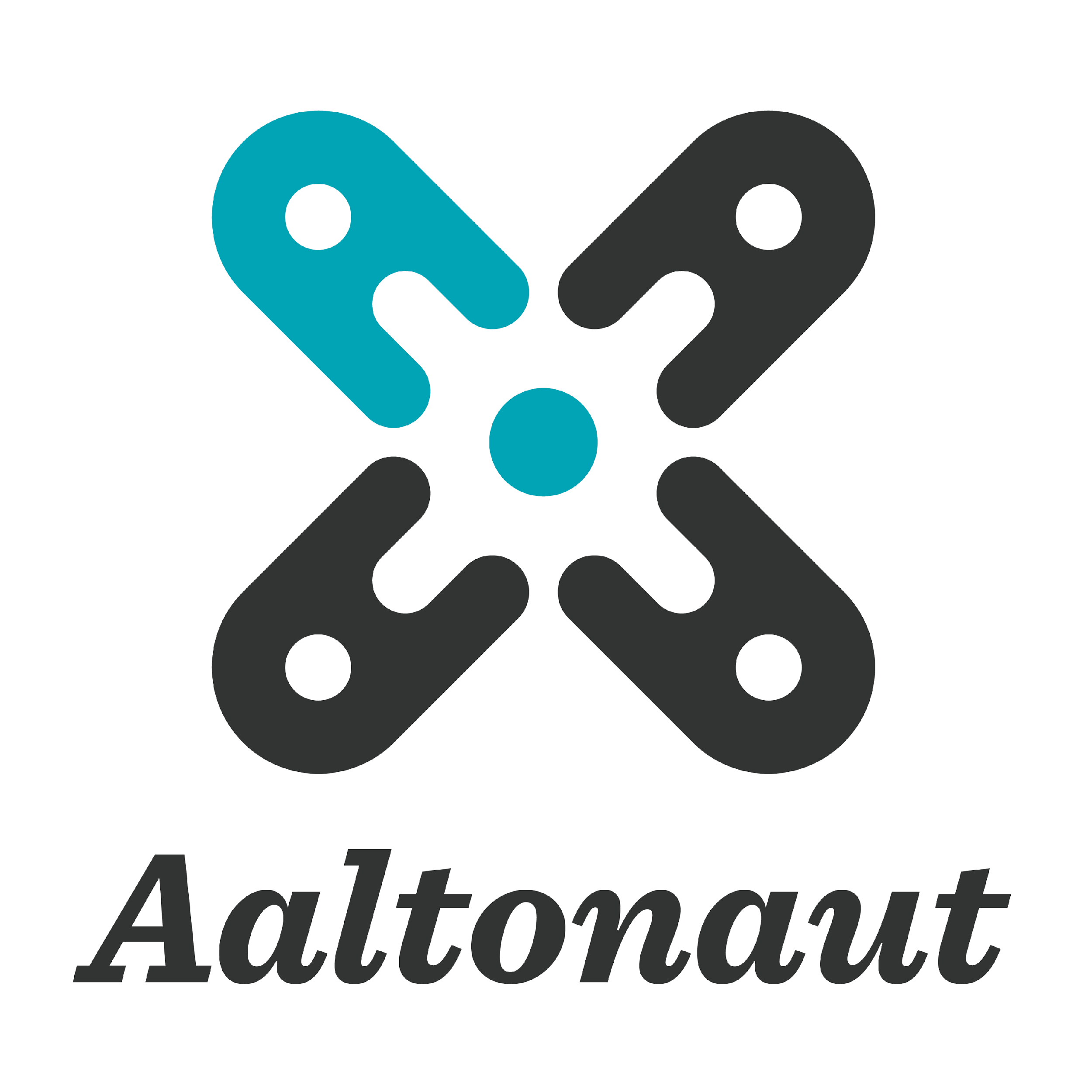 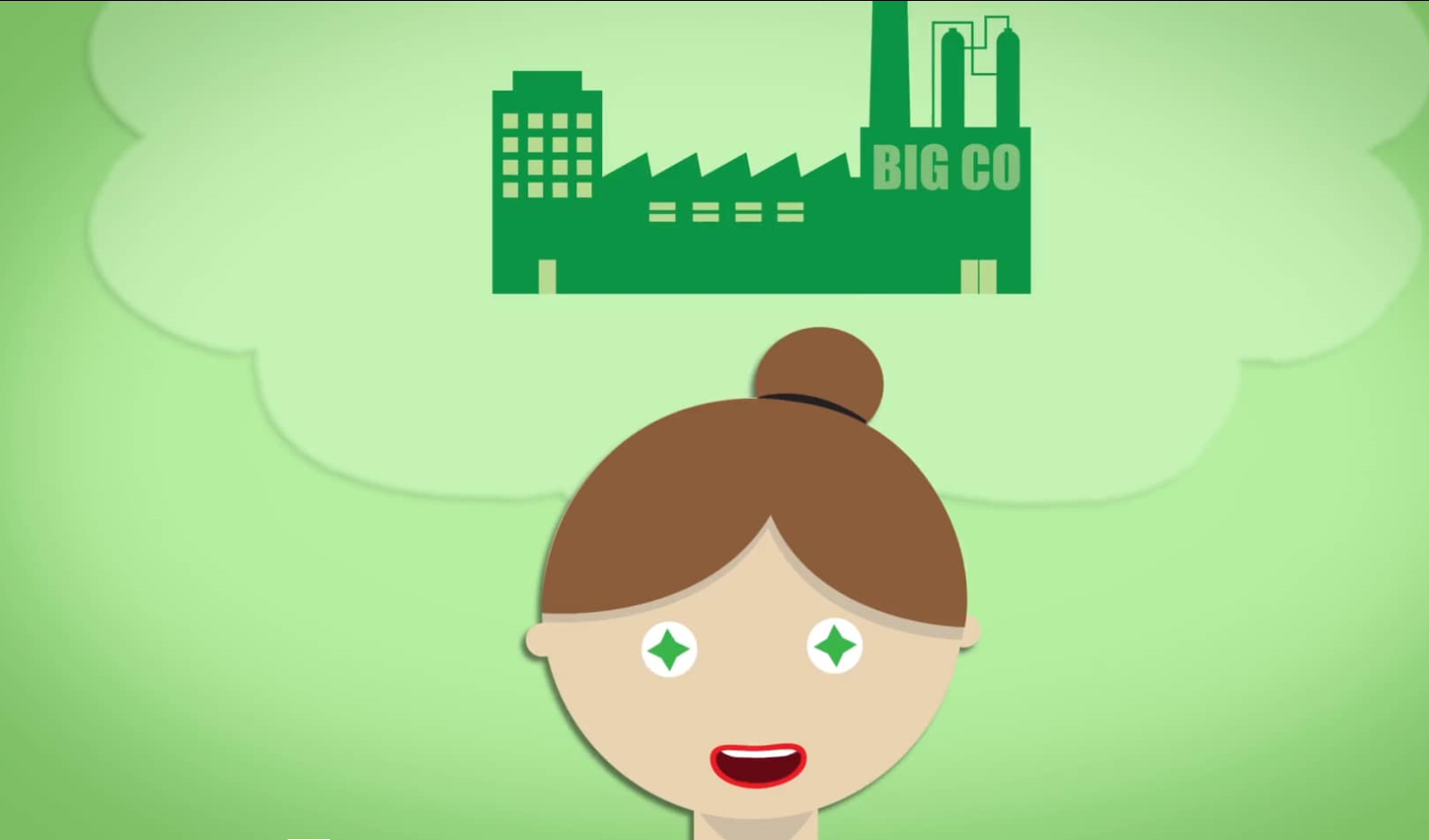 The mission
Your team will help BigCo to develop a green product version
TASK FOUR YOUR TEAM: GET A PRODUCT
Check, which products other teams have chosen (MyCo chat)
Buy a product, which you want to make green version of (and which is not chosen by any other team)
The product spec:
max 25 € (instructions for making an invoice at MyCo Materials)
contains at least 5 separable materials
small enough to be stored at the Design Factory storage (c. 30 cm*30 cm*30 cm)
recommended NOT to contain a lot of complex electronics (e.g. a phone)
Can be energy consuming or not energy consuming
Tell what you bought in MyCo chat
Bring the product for the next session (Sep 22nd @ Design Factory)
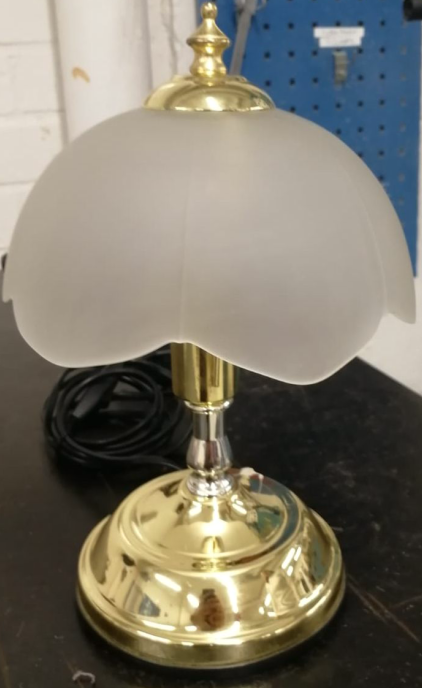 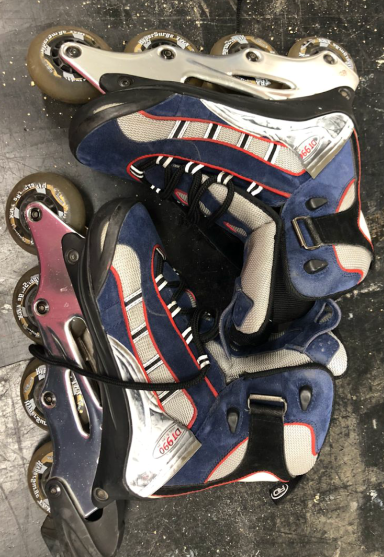 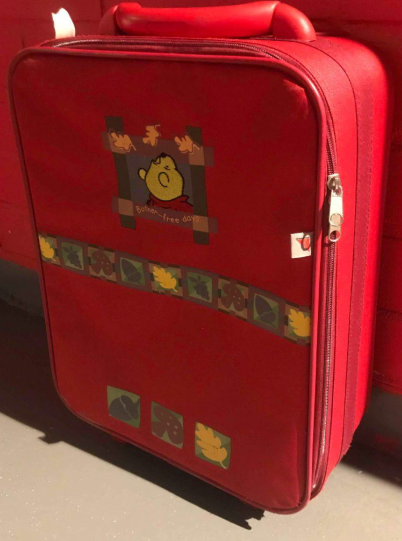 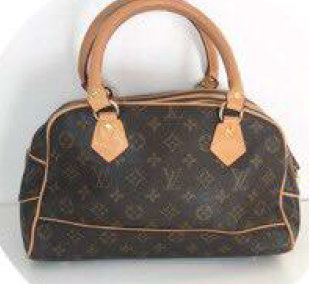 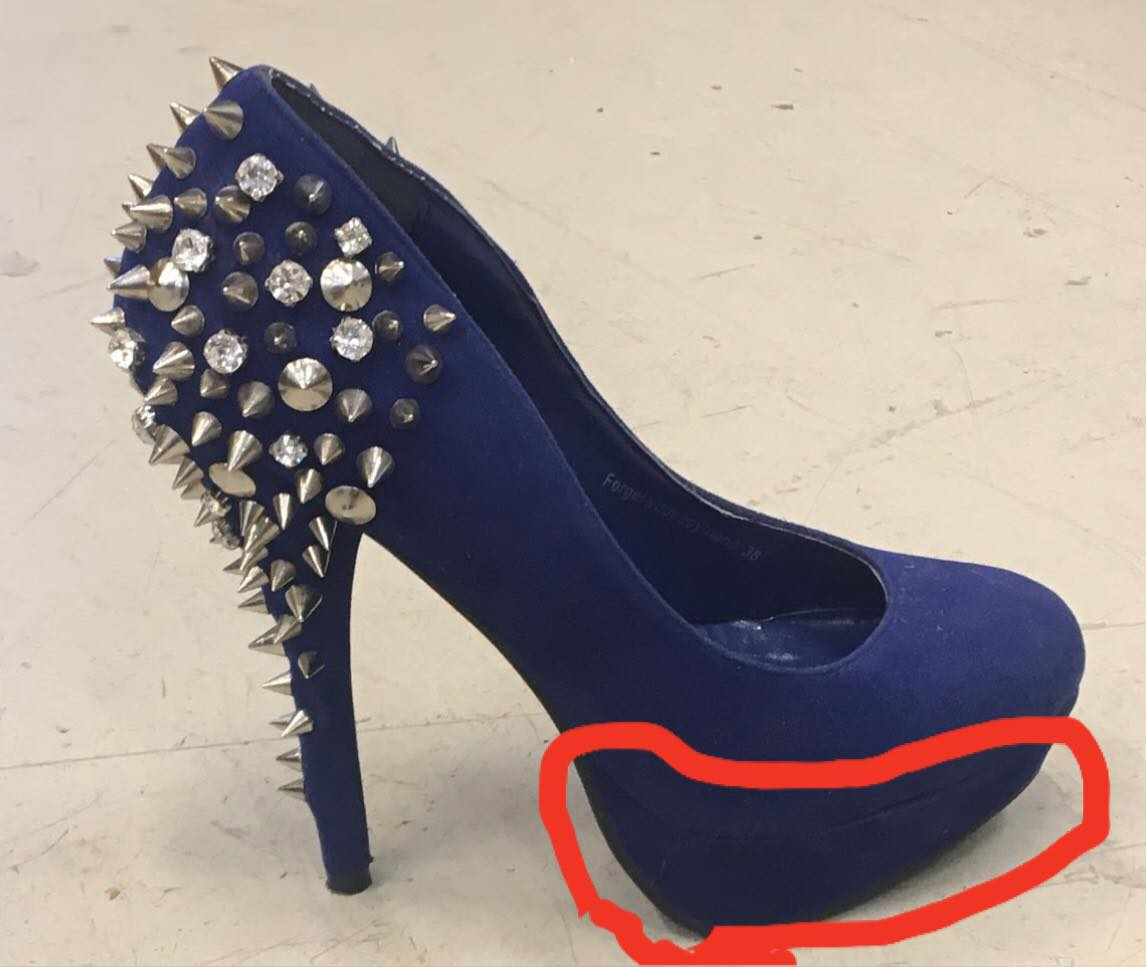 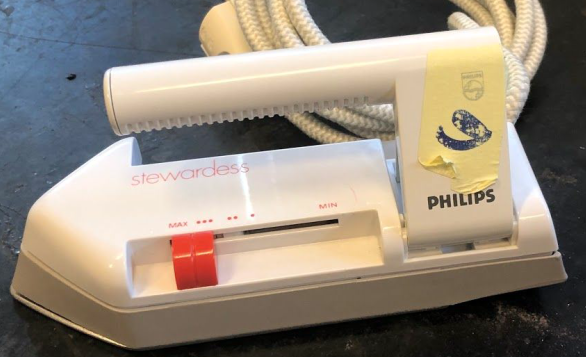 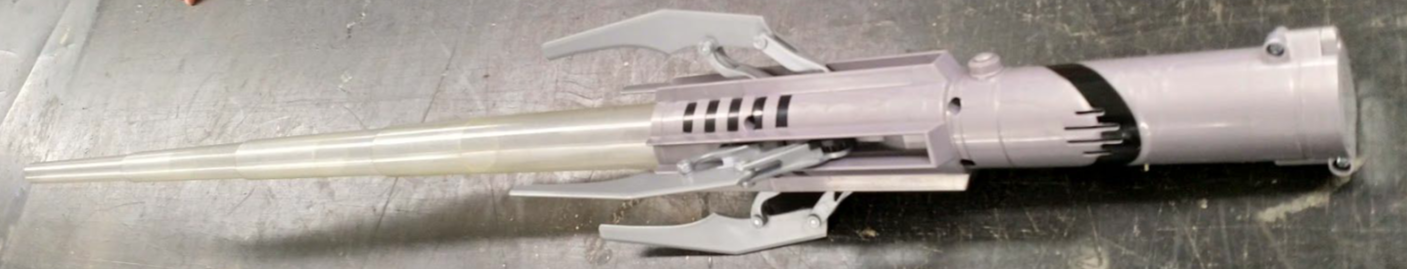 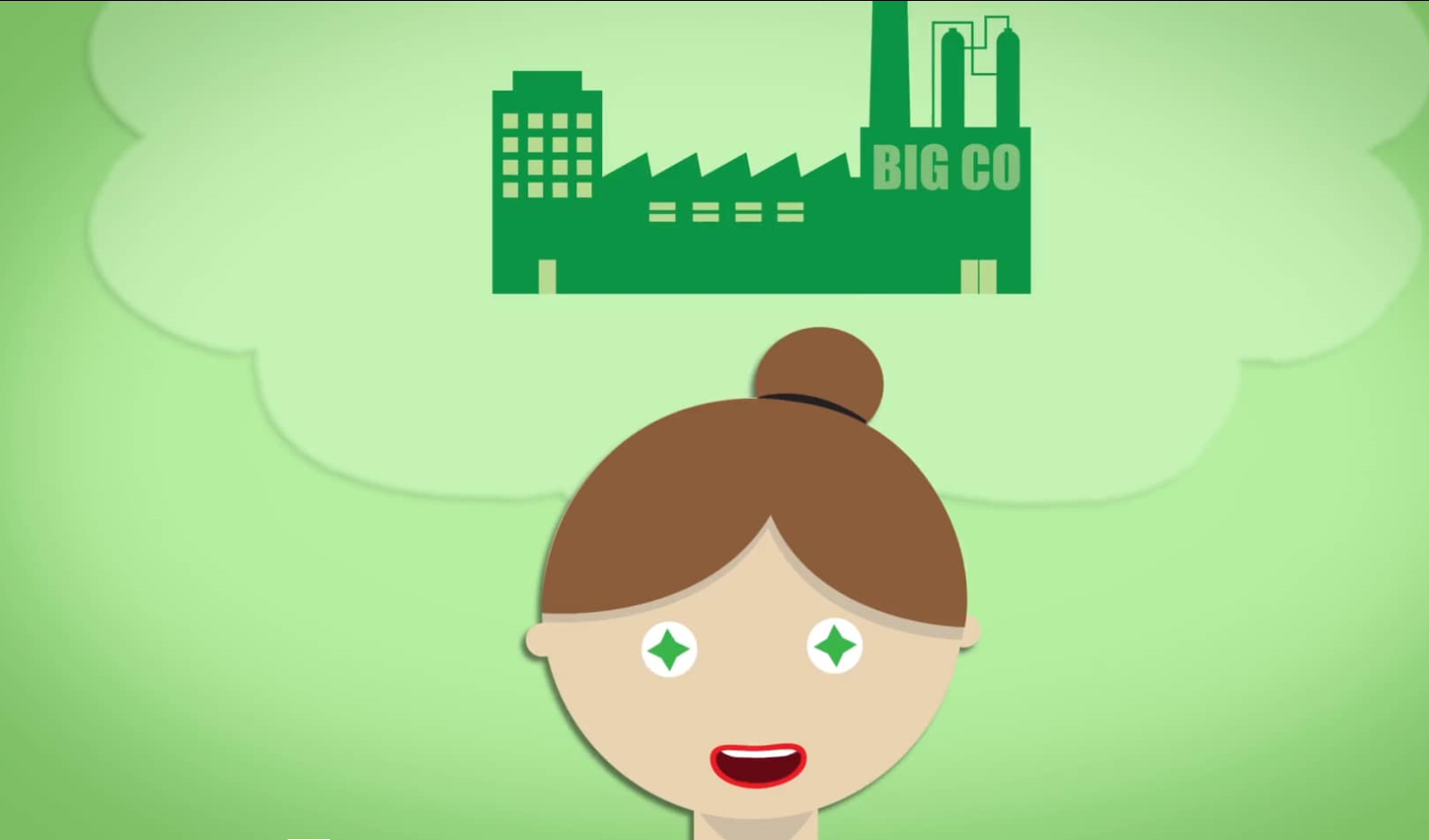 The mission
Your team will help BigCo to develop a green product version
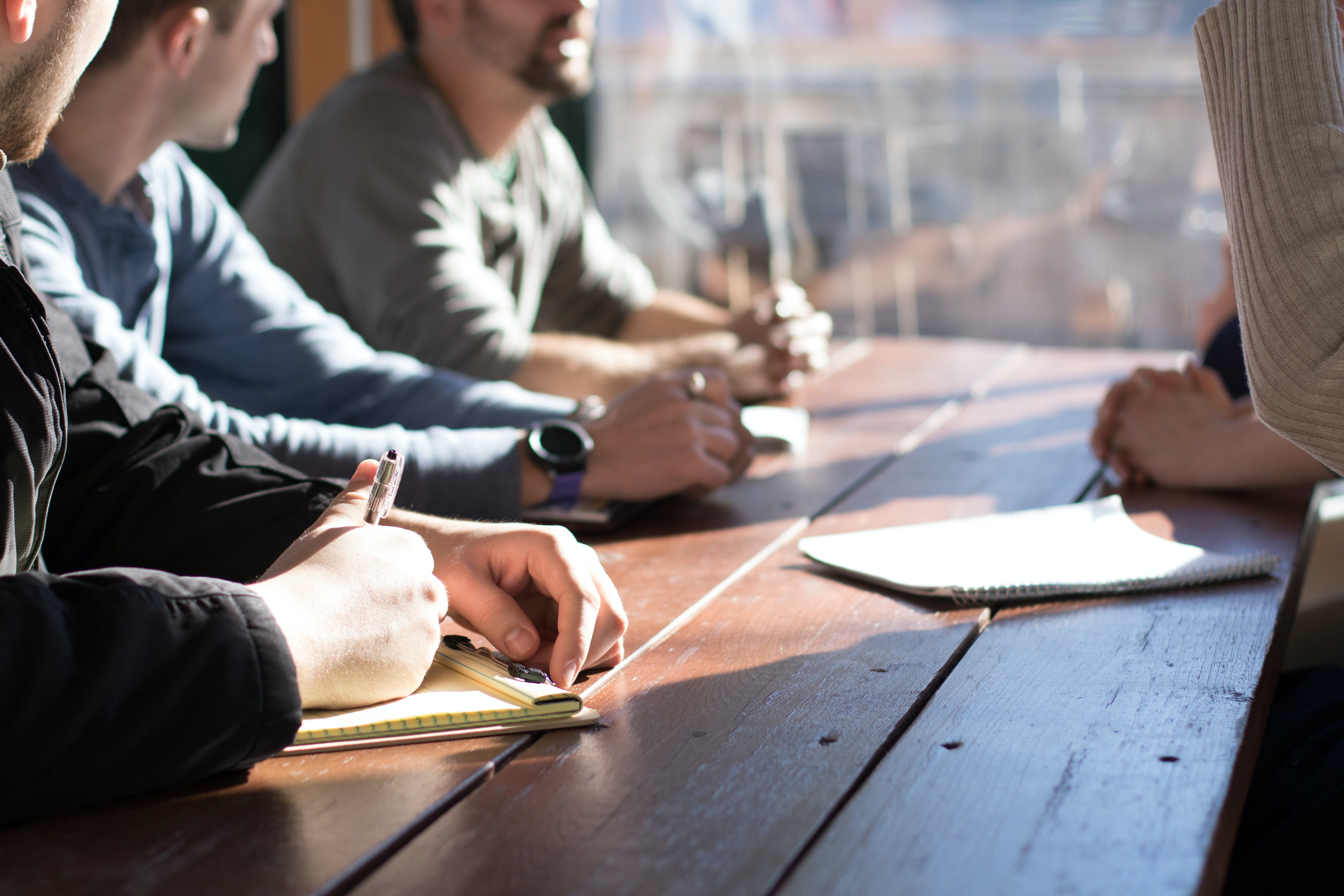 Eco-design rules
Design for x
Eco-labels
Competitors’ guidance
Regulations
Photos by Dylan Gillis and Daniel Gonzalez on Unsplash
TASKS FOUR YOU TEAM (3)
After choosing your product, study the materials in MyCo on guidance towards sustainability
Make a summary (max 2 pages) of the relevant guidance for YOUR product (instruction in MyCo)
Upload the guidance in MyCo by Sep 21st at 15:00
Choose / formulate the best applicable guidance and be ready to present it in the session Sep 22nd
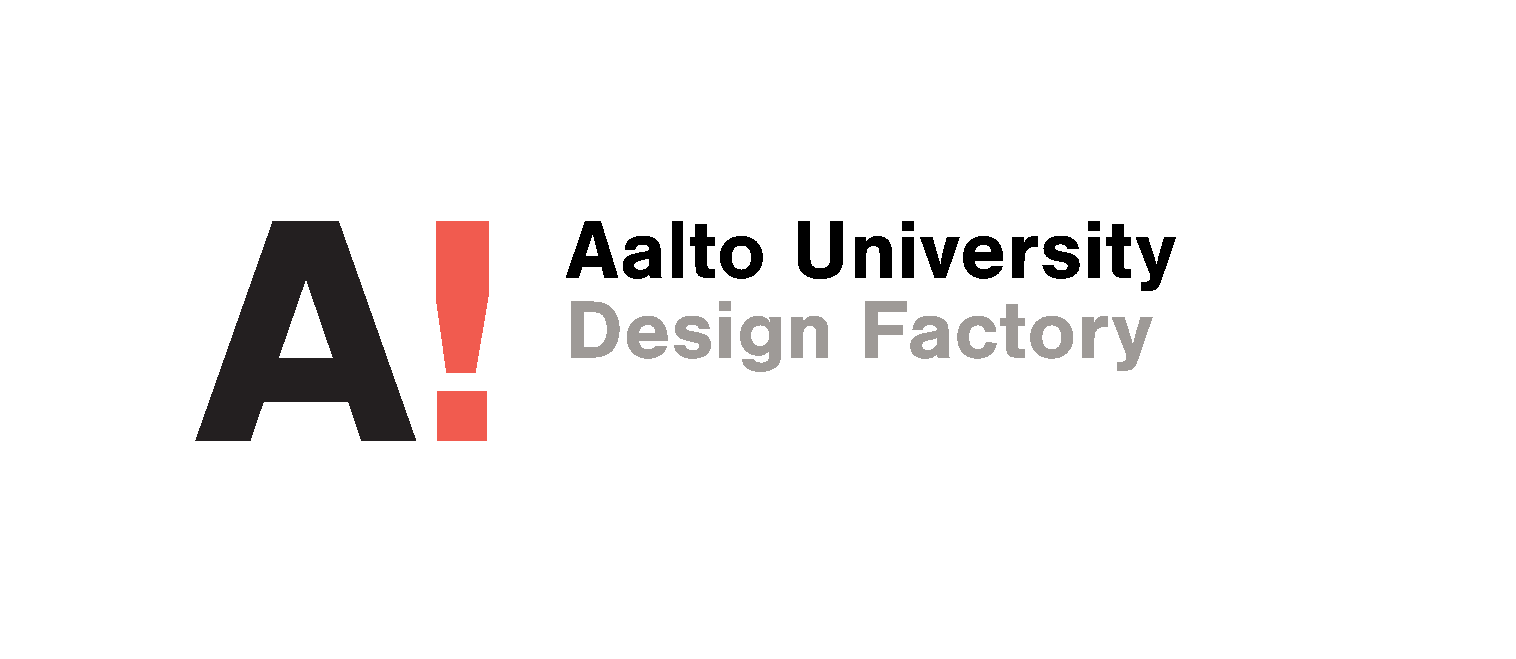 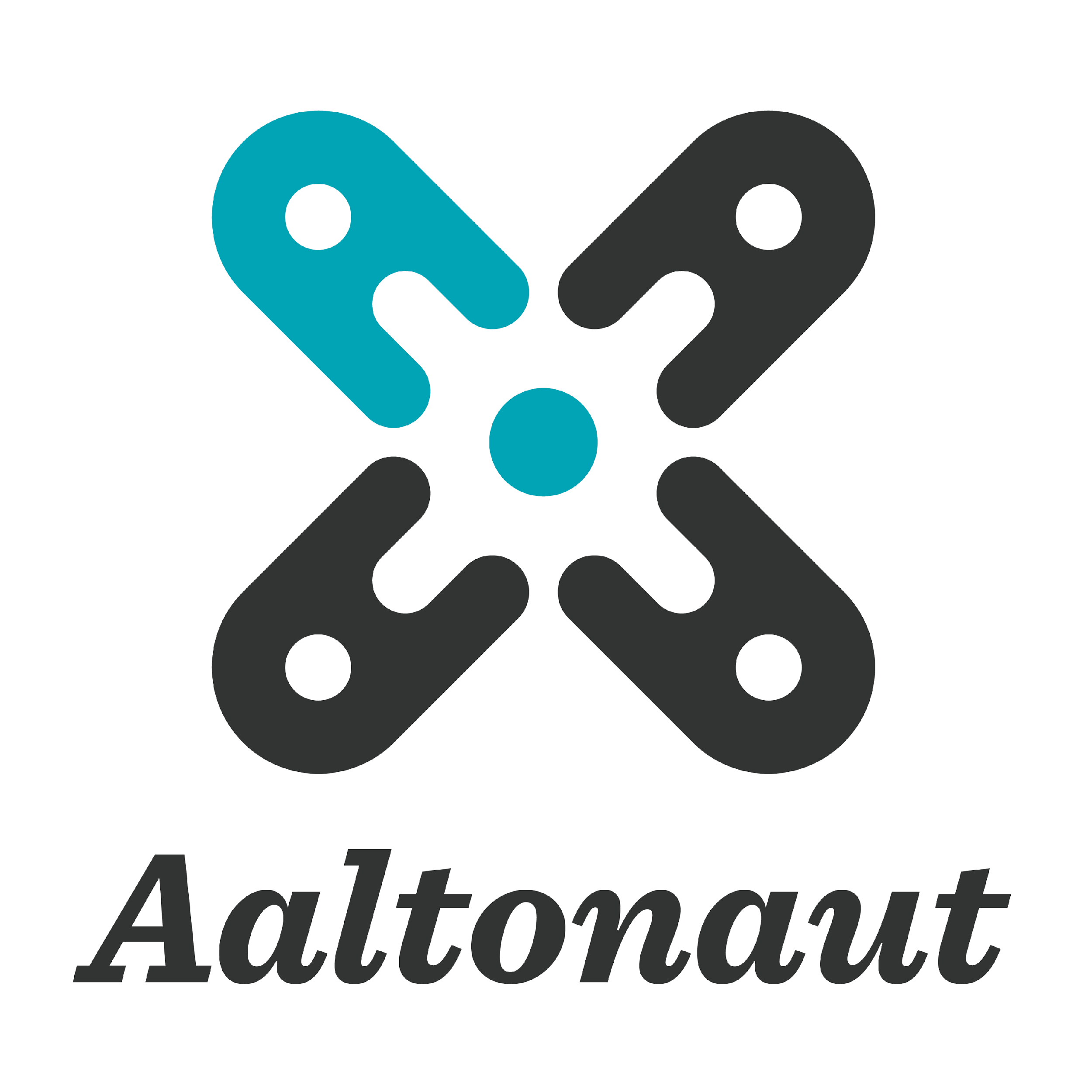 COURSE PRACTICALITIES
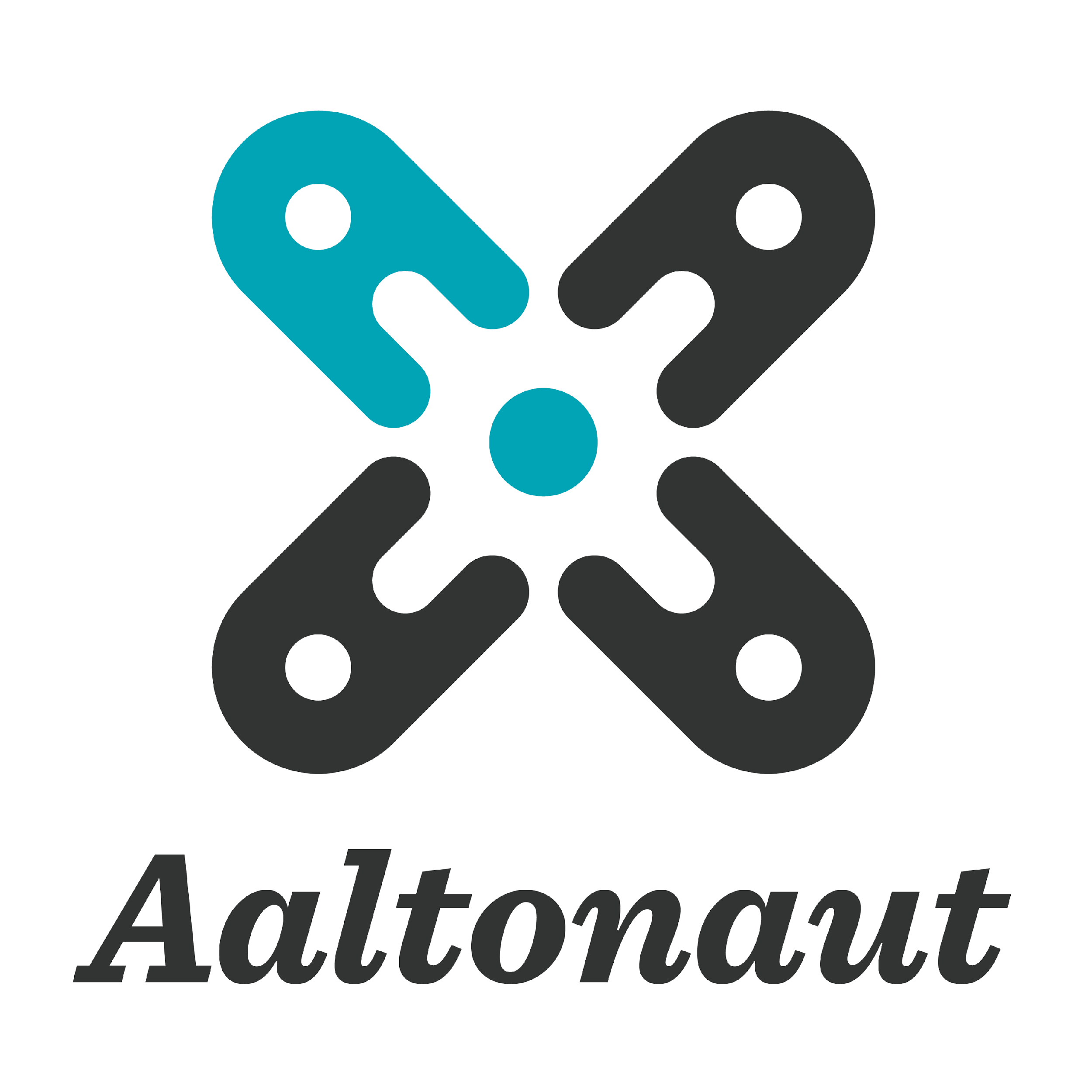 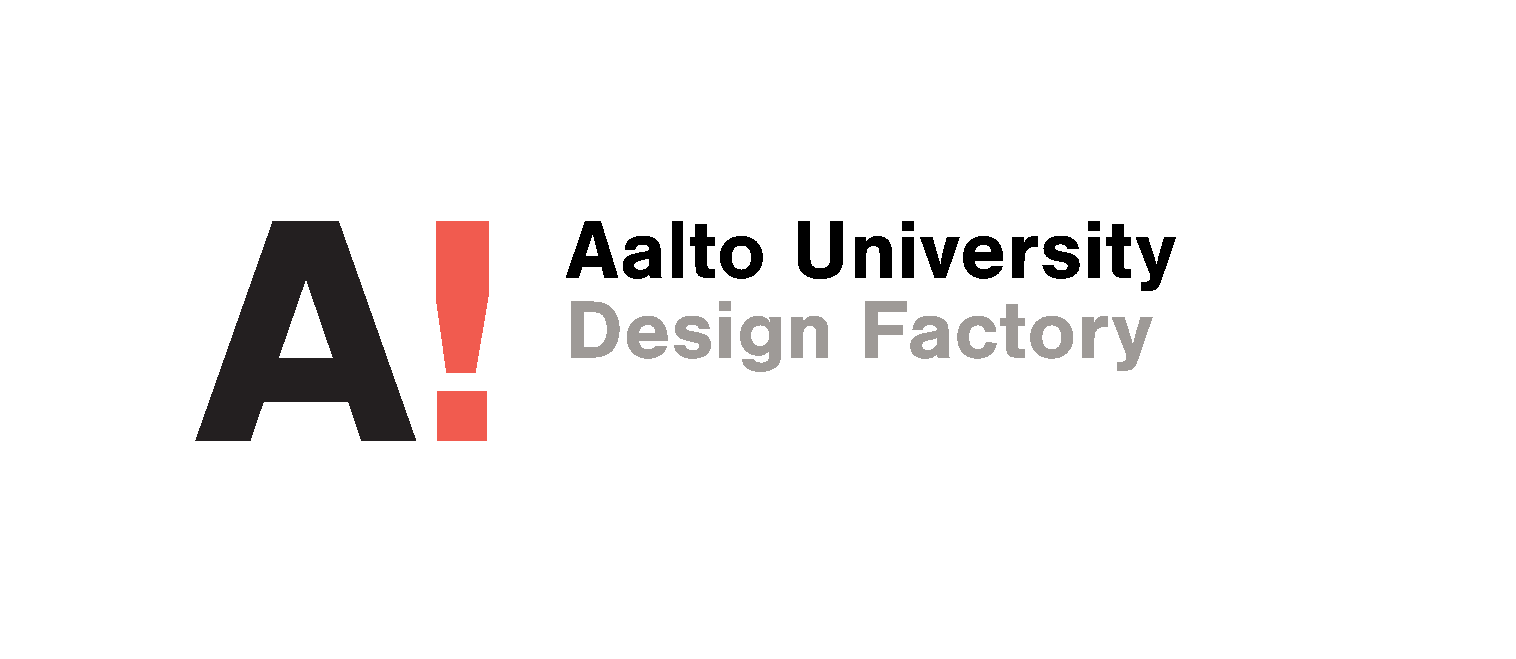 Outcomes: reports, presentations
Team work
GRADING
Grading for the team is based on weighted average (workload taken into account) of the 
Reports (teacher)
Presentations (teacher)

Grading for individual students 
Team working (peer & self evaluation) 
Debate (teacher)
Activity* during the contact teaching sessions (teacher), including participation to at least 80 % of the sessions.

Total grade for each student => grade for team ±2 
In case any of the factors is zero, the course is failed
* bringing own perspectives into discussion, arguing them clearly, asking questions, being prepared for sessions
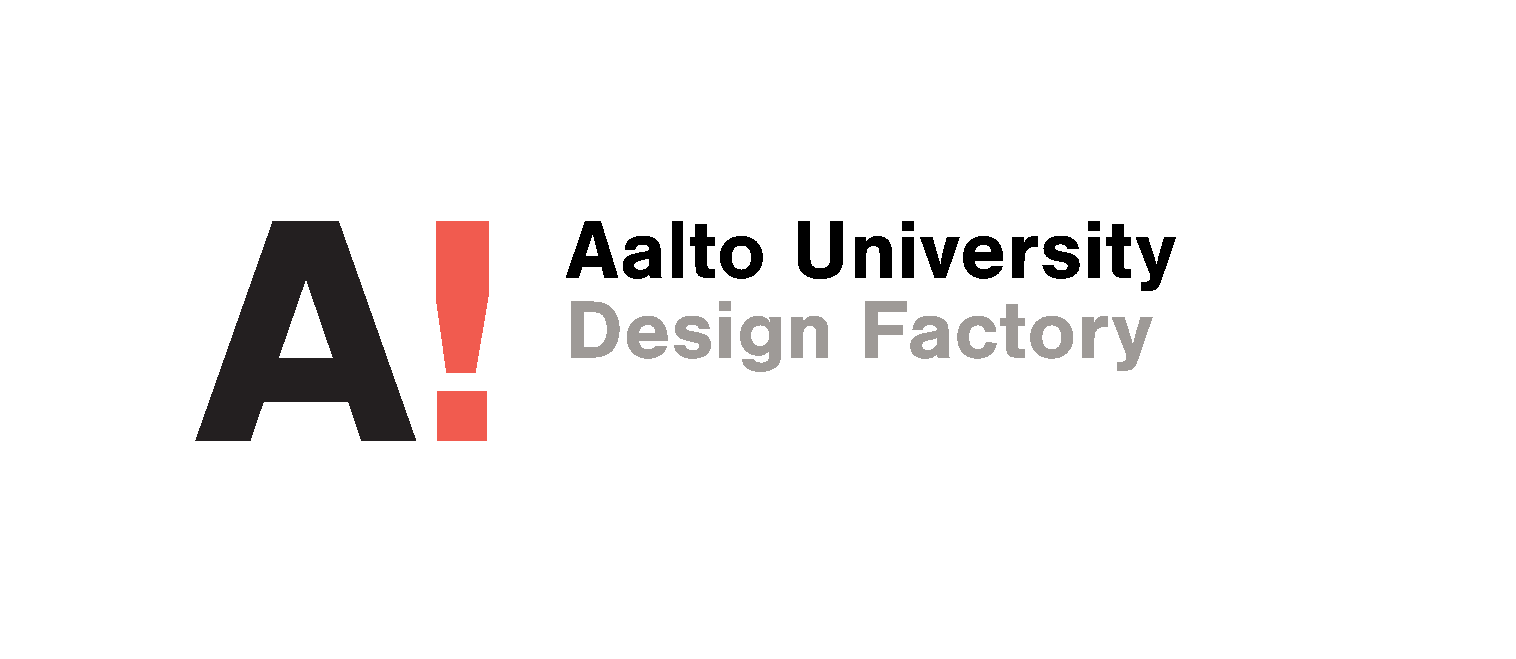 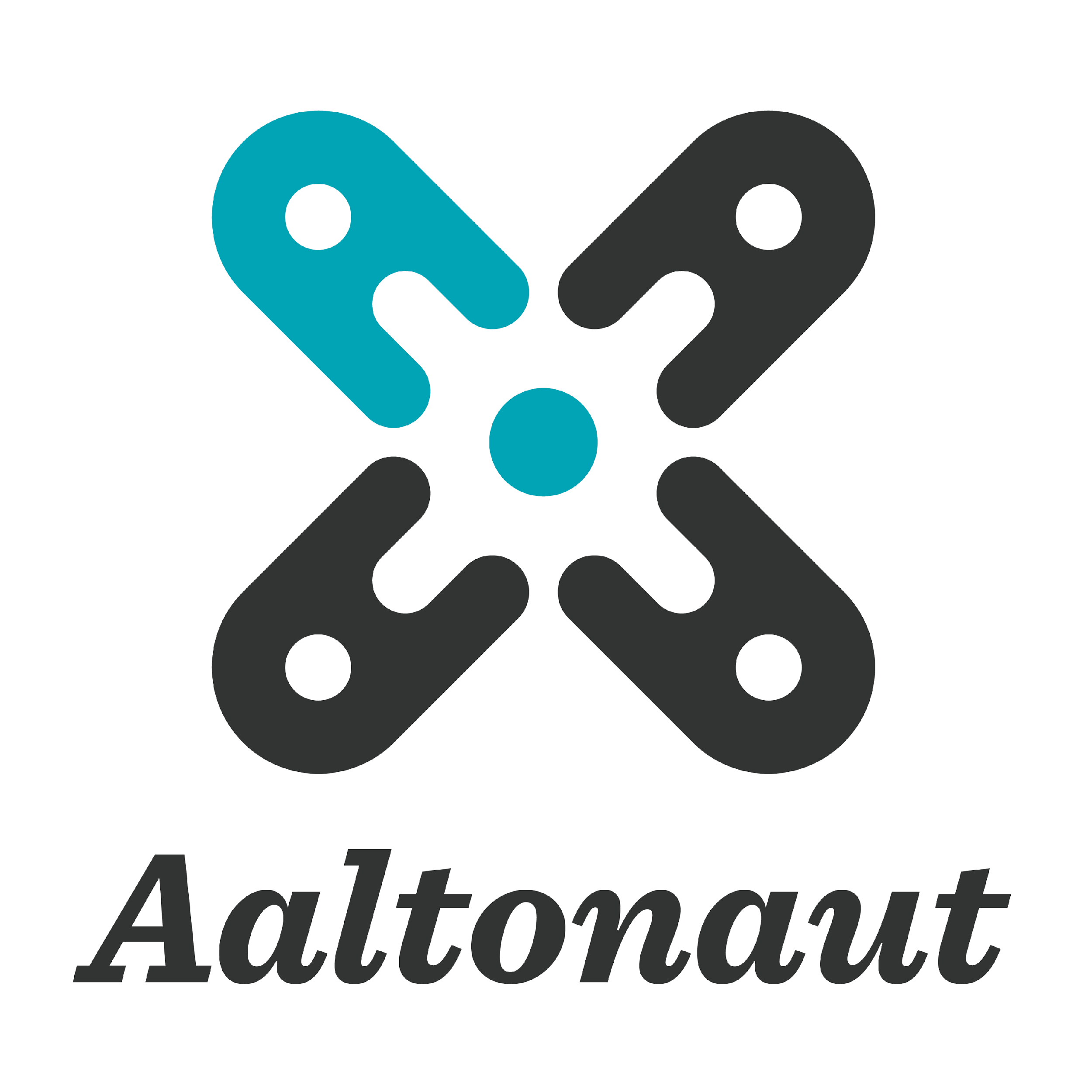 IN BREAKOUT ROOMS
Discuss the grading criteria for teamwork (10 min)
[Speaker Notes: Message in breakout room: reserve a time for team meeting next week & link to doodle]
Any comments or questions on grading criteria for teamwork?
Last task for the session:
Go to breakout rooms and book a time (in doodle) for the team discussion next week.
In case of any questions on choosing a product, buying it, making an invoice, making a report…don’t hesitate to contact
elina.kahkonen@aalto.fi
Icons for use if needed
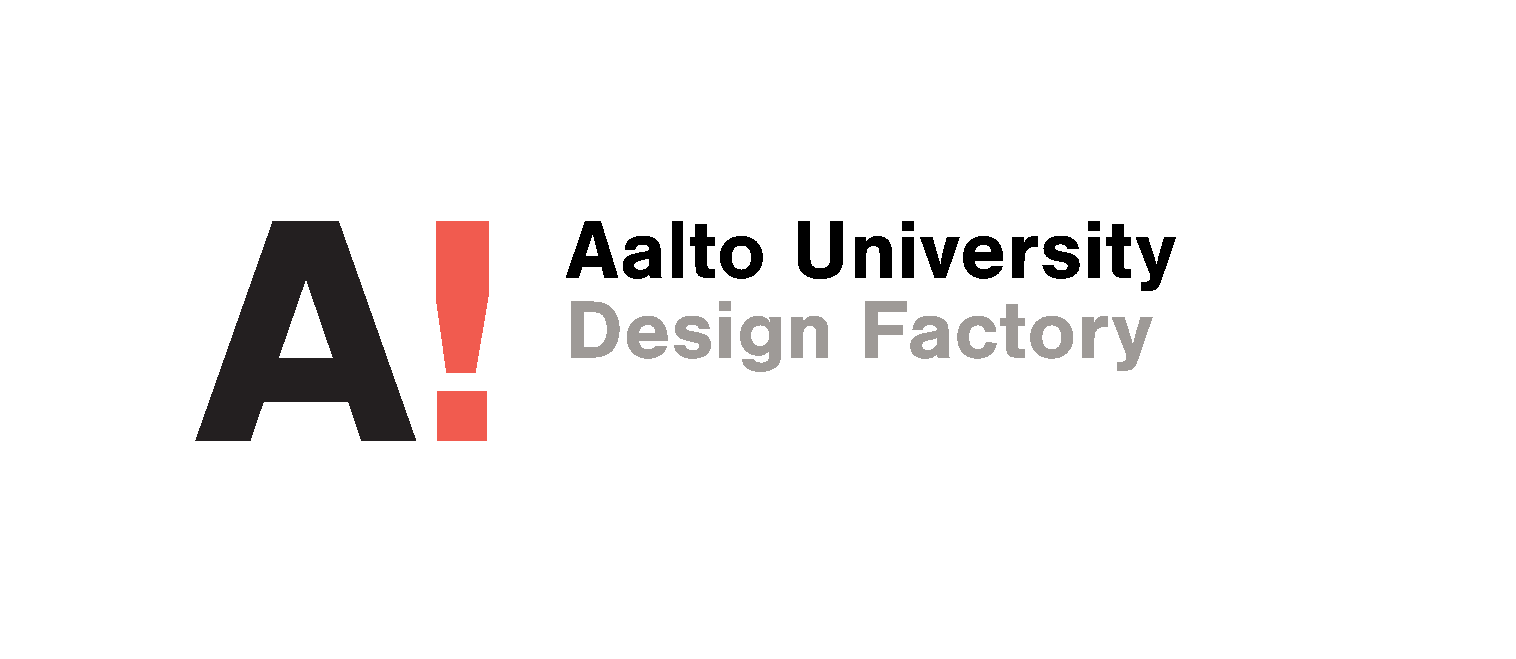 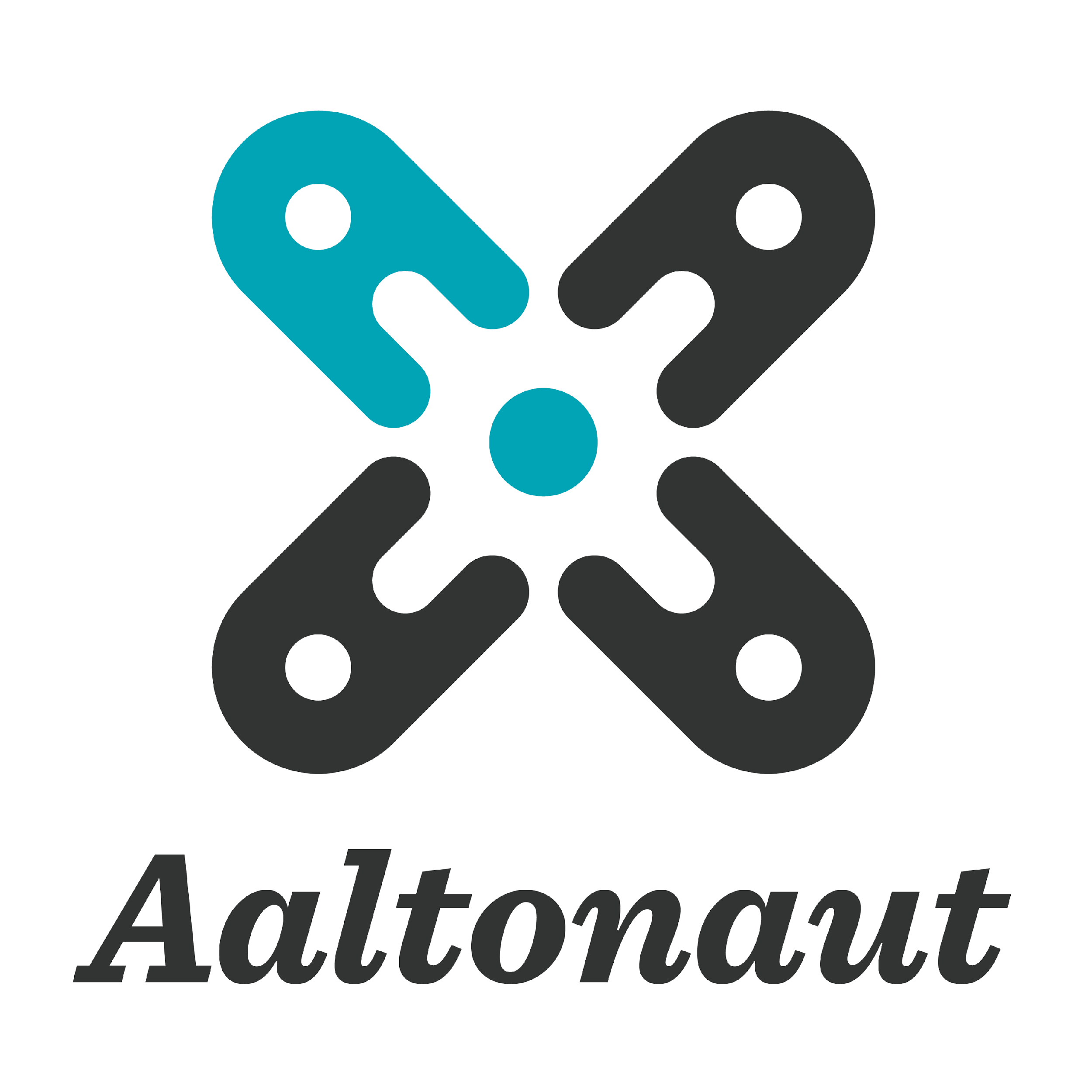 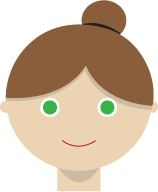 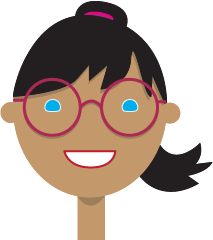 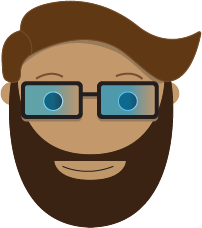 Icons for use if needed
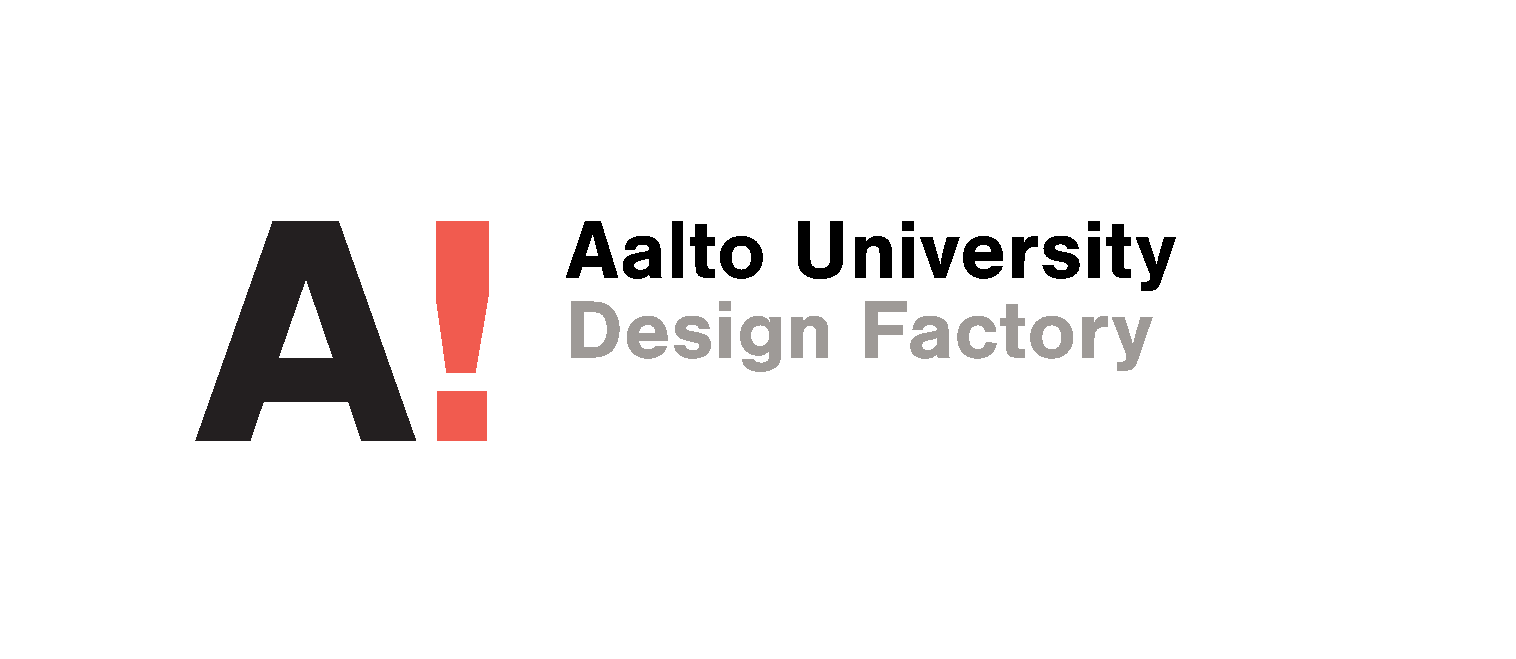 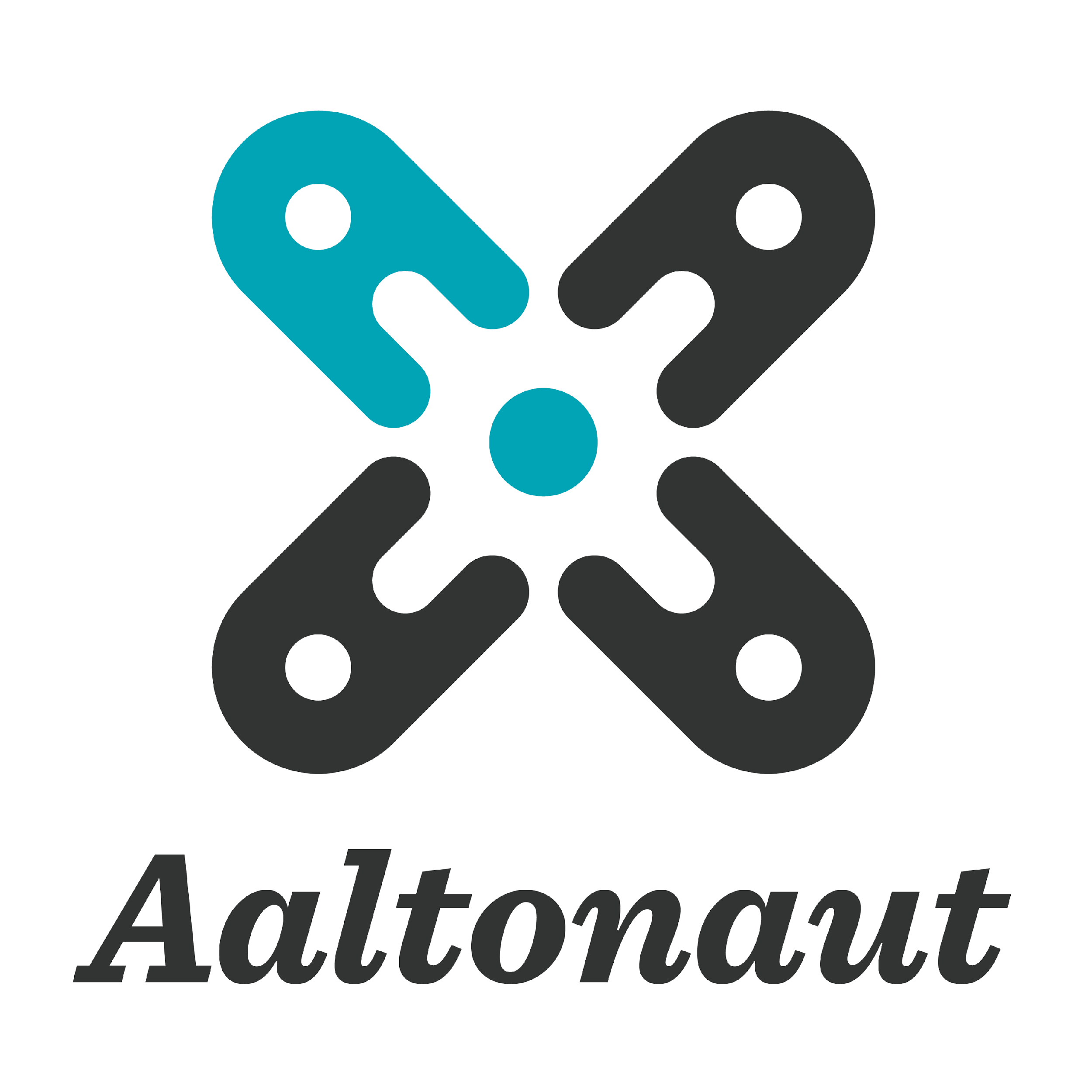